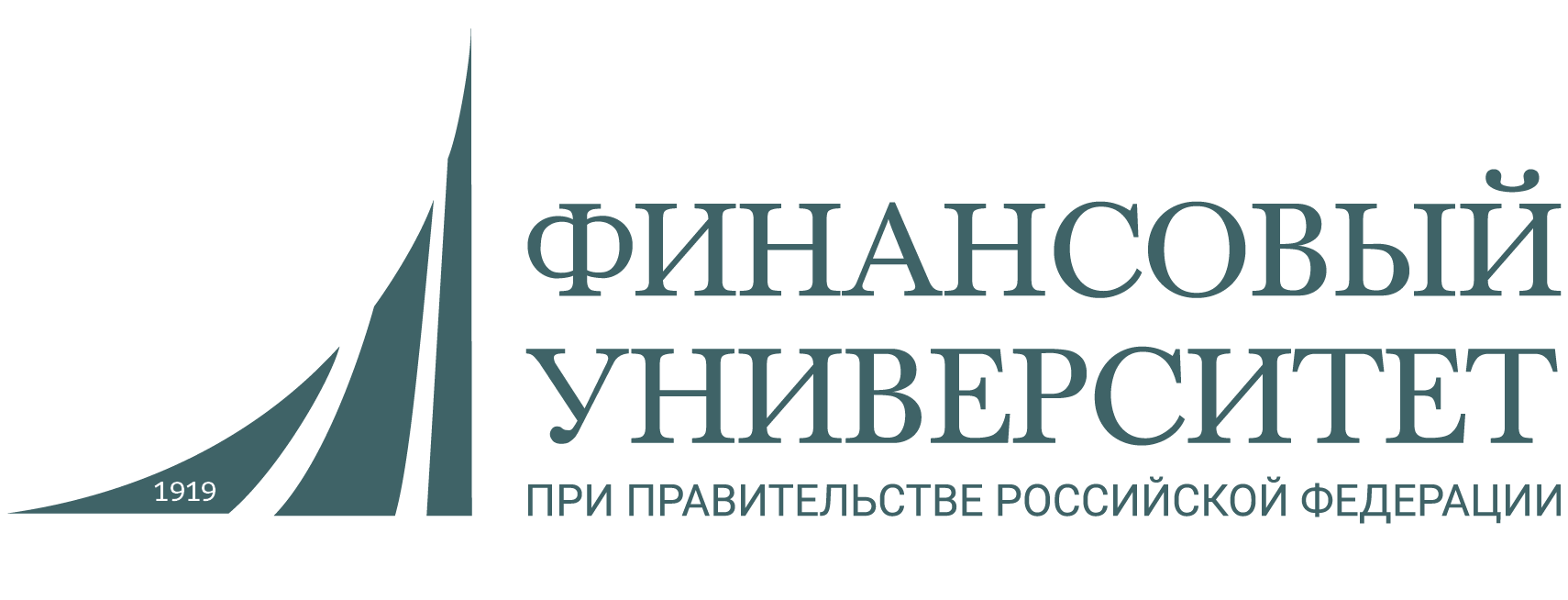 GitLab какDevOps платформа
Ким Михаил Алексеевич, DevOps24-1м
Финансовый университет при Правительстве Российской Федерации
Факультет информационных технологий и анализа больших данных
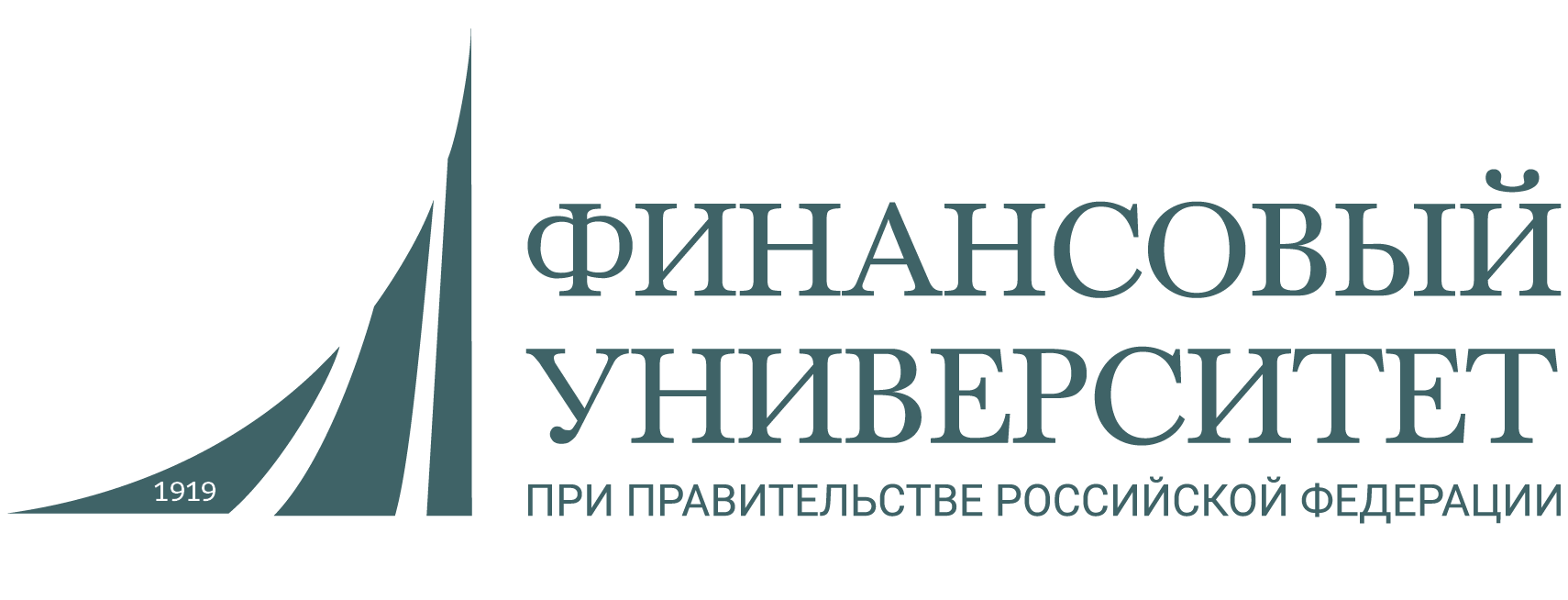 Вступление
Актуальность работы представлена ростом сложности ИС, необходимостью быстрого развертывания решений в рамках Agile-методологий и критичностью защиты ИС.
Целью работы является анализ необходимости внедрения платформы для управления полным циклом разработки ПО GitLab в ИС. В частности, ее DevOps и DevSecOps инструментом.
Задачи:
Анализ доступных решений для управления полным циклом разработки ПО.
Сравнение таких решений с GitLab.
Ознакомление с GitLab и GitLab CI.
Подключение GitLab к текущим бизнес-процессам.
06.06.2024
GitLab как DevOps платформа
2/18
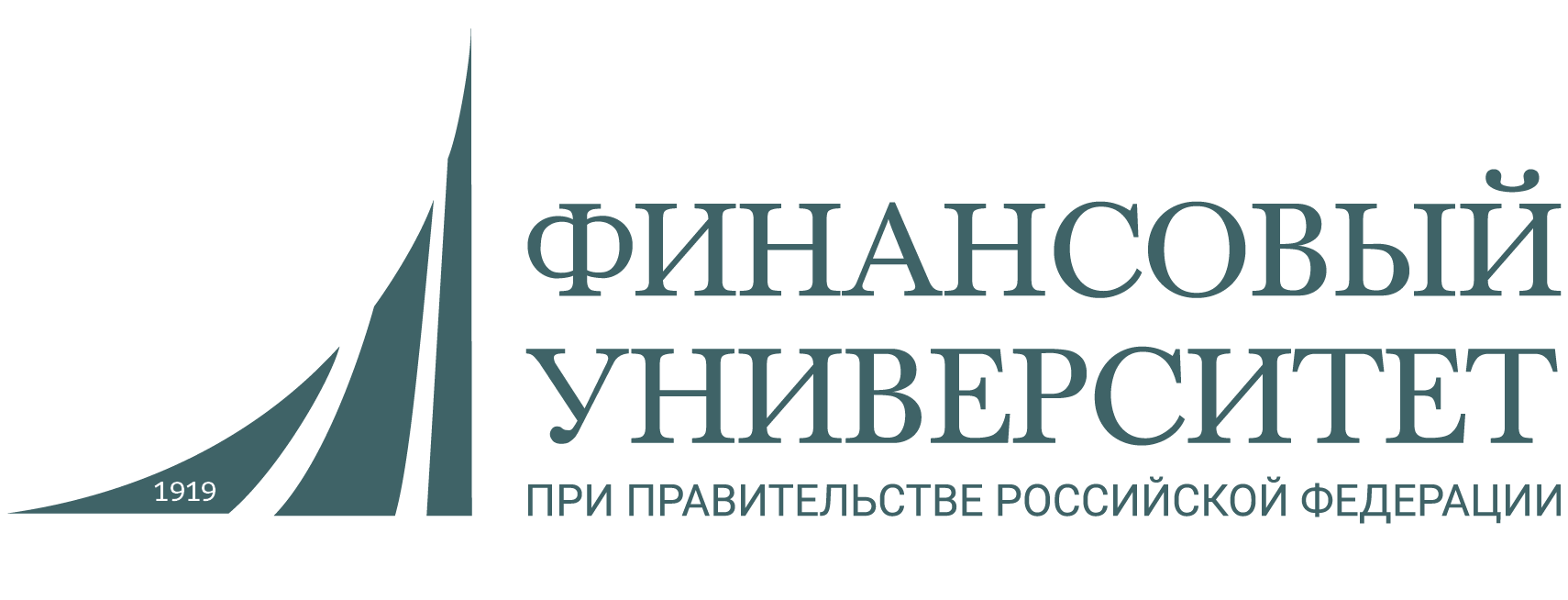 Проблематика
Основные проблемы стандартного цикла разработки:
Разрозненность инструментов.
Отсутствие автоматизации.
Медленное выявление ошибок и уязвимостей.
Низкий уровень слажимости в совместной работе.
Низкая скорость развертывания.
06.06.2024
GitLab как DevOps платформа
3/18
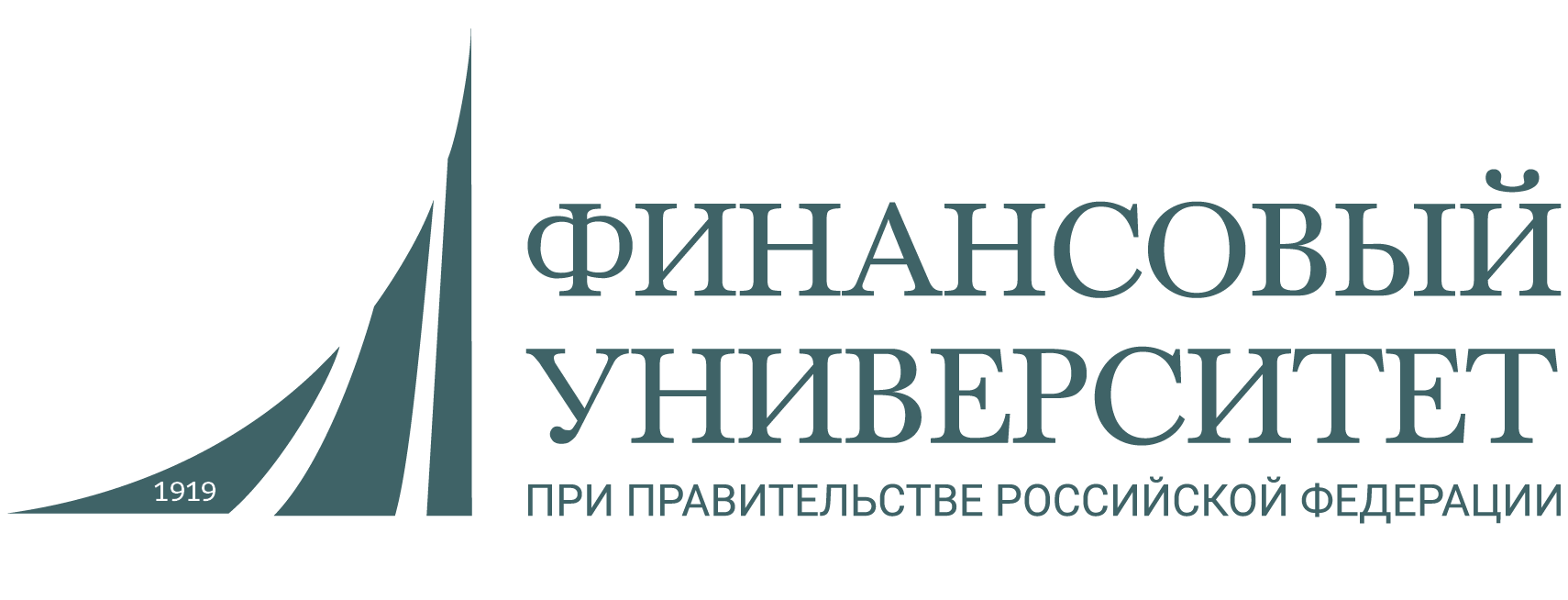 NVIDIA
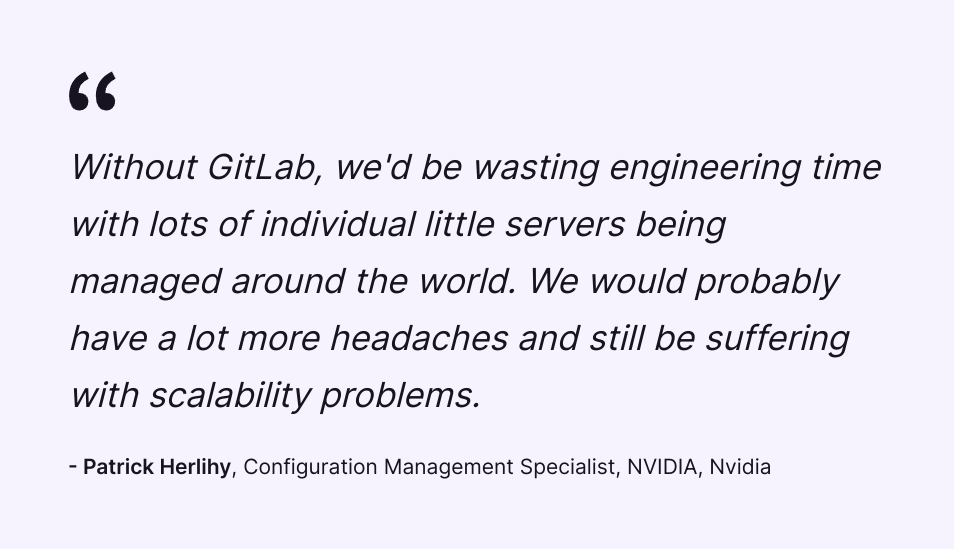 GitLab помогает множеству команд работать быстрее, снижая задержки при управлении крупными репозиториями.
«Без GitLab мы бы тратили время на разработку множества отдельных небольших серверов, управляемых по всему миру. Вероятно, у нас было бы гораздо больше проблем с масштабируемостью, и мы бы по-прежнему страдали от этого».
GitLab как DevOps платформа
/18
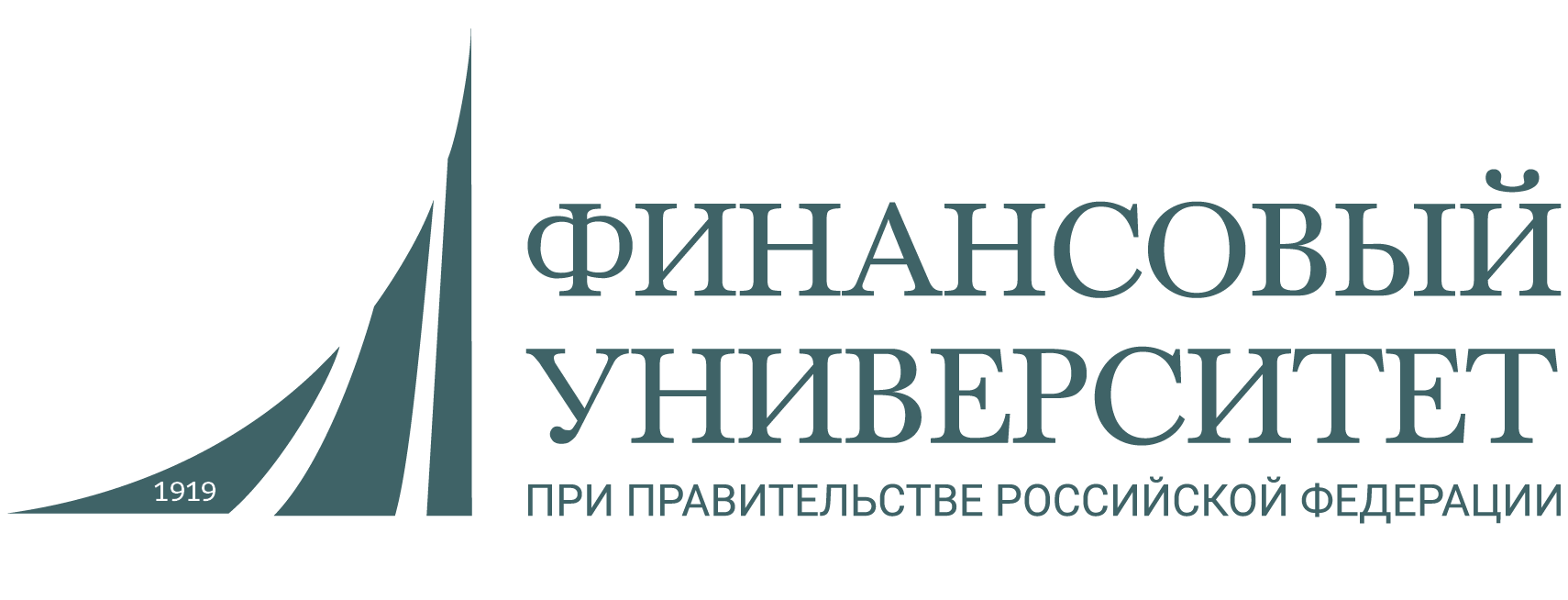 Siemens
Благодаря GitLab SCM, CI/CD и DevOps компания Siemens преобразовала систему совместной работы и организационный поток.
«Мы действительно стараемся внедрить культуру открытого исходного кода, и на данный момент нам это действительно удалось. С CI/CD у нас есть полтора миллиона сборок в месяц. Вся культура полностью изменилась».
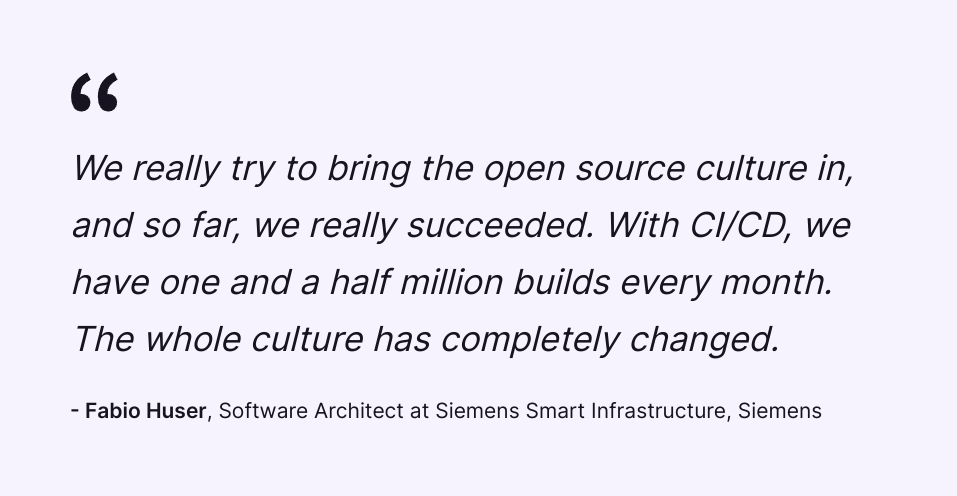 GitLab как DevOps платформа
/18
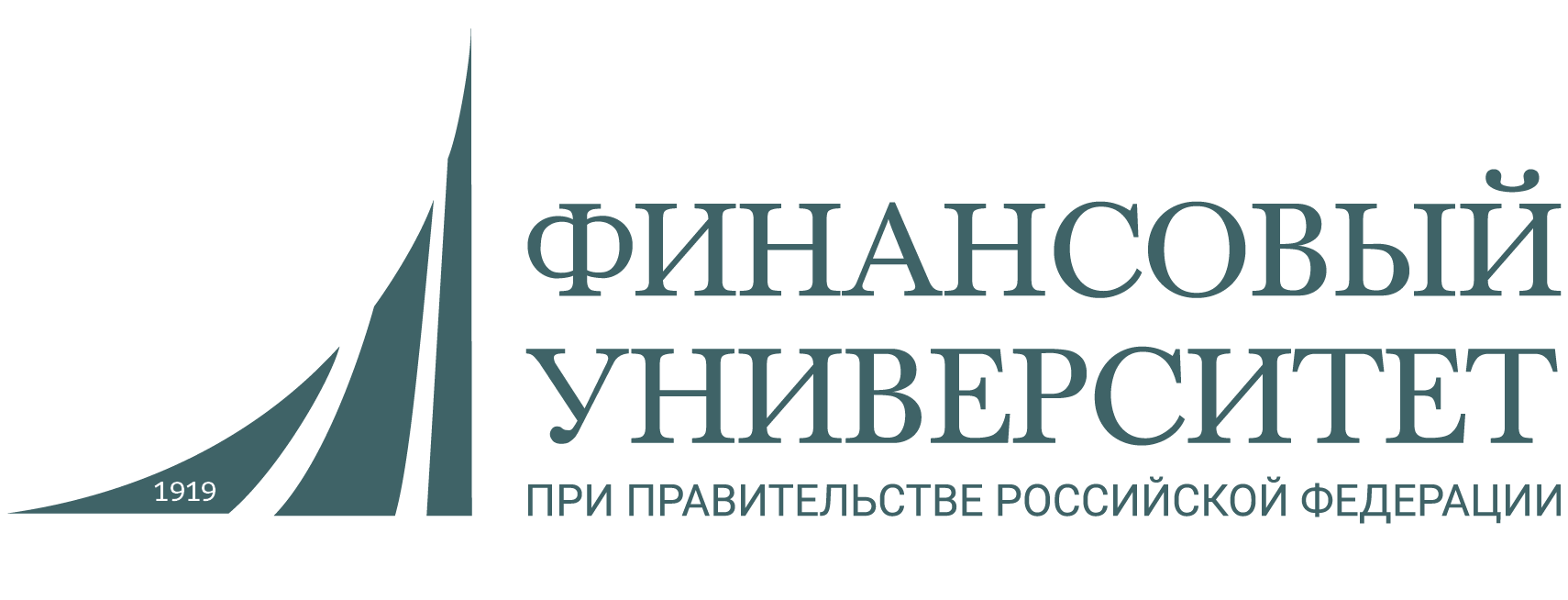 Bendigo and Adelaide Bank
Команда банка сталкивалась с трудностями при использовании GitHub, что требовало значительных ресурсов для поддержки и вызывало сложности с комплексной цепочкой инструментов для CI/CD. 
«Теперь у нас есть постоянно обновляемое решение, которое соответствует нашей цели цифровой трансформации.».
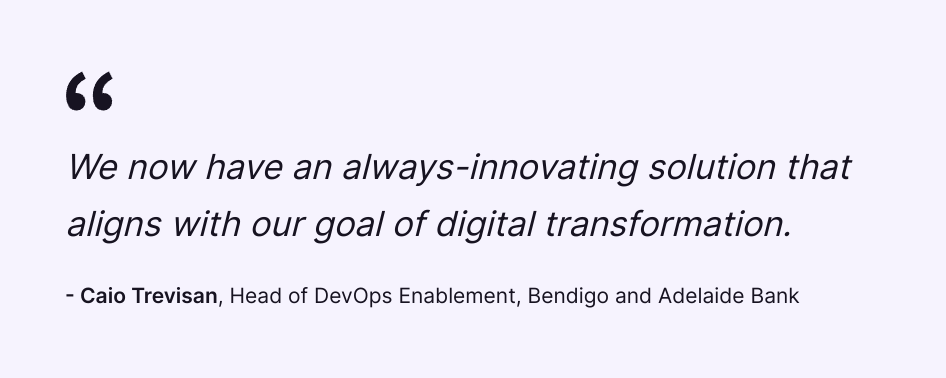 GitLab как DevOps платформа
/18
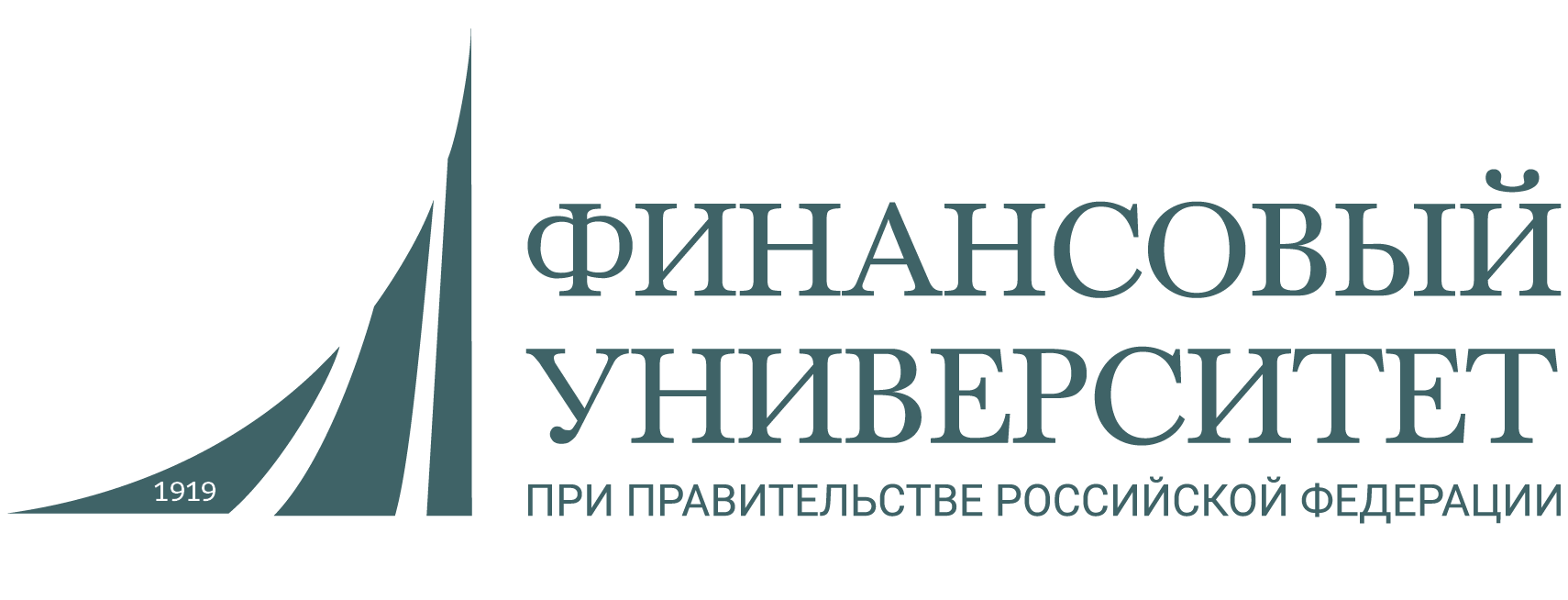 GitLab Overview
Git — распределенная система управления версиями, созданная Линусом Торвальдсом в 2005 после изменения лицензии BitKeeper.
Распределенная — не требующая централизованного сервера — у каждого разработчика имеется локальная копия Git. Однако в реальных проектах обычно используется центральный сервер (часто в качестве центрального сервера используется GitHub, позволяющий также обсуждать код).
Система управления версиями — система, включающая в себя хранилище истории разработки, а также функции, позволяющие «умно» обмениваться материалом между разработчиками проекта.
GitLab — это веб-платформа для управления репозиториями кода, предоставляющая полный набор инструментов для DevOps. Она объединяет функции контроля версий (основанных на Git), а также возможности для непрерывной интеграции (CI), непрерывной доставки (CD), управления проектами, мониторинга, тестирования безопасности и развертывания приложений.
GitLab как DevOps платформа
/18
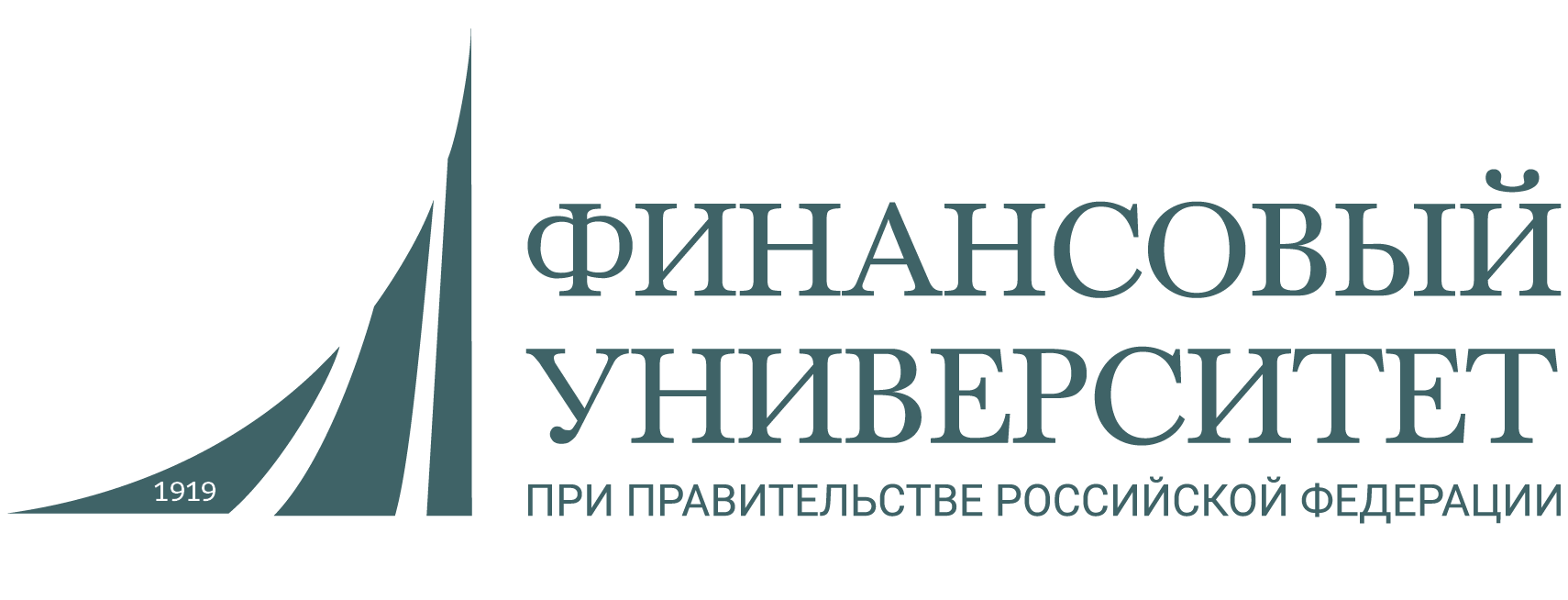 GitLab Overview
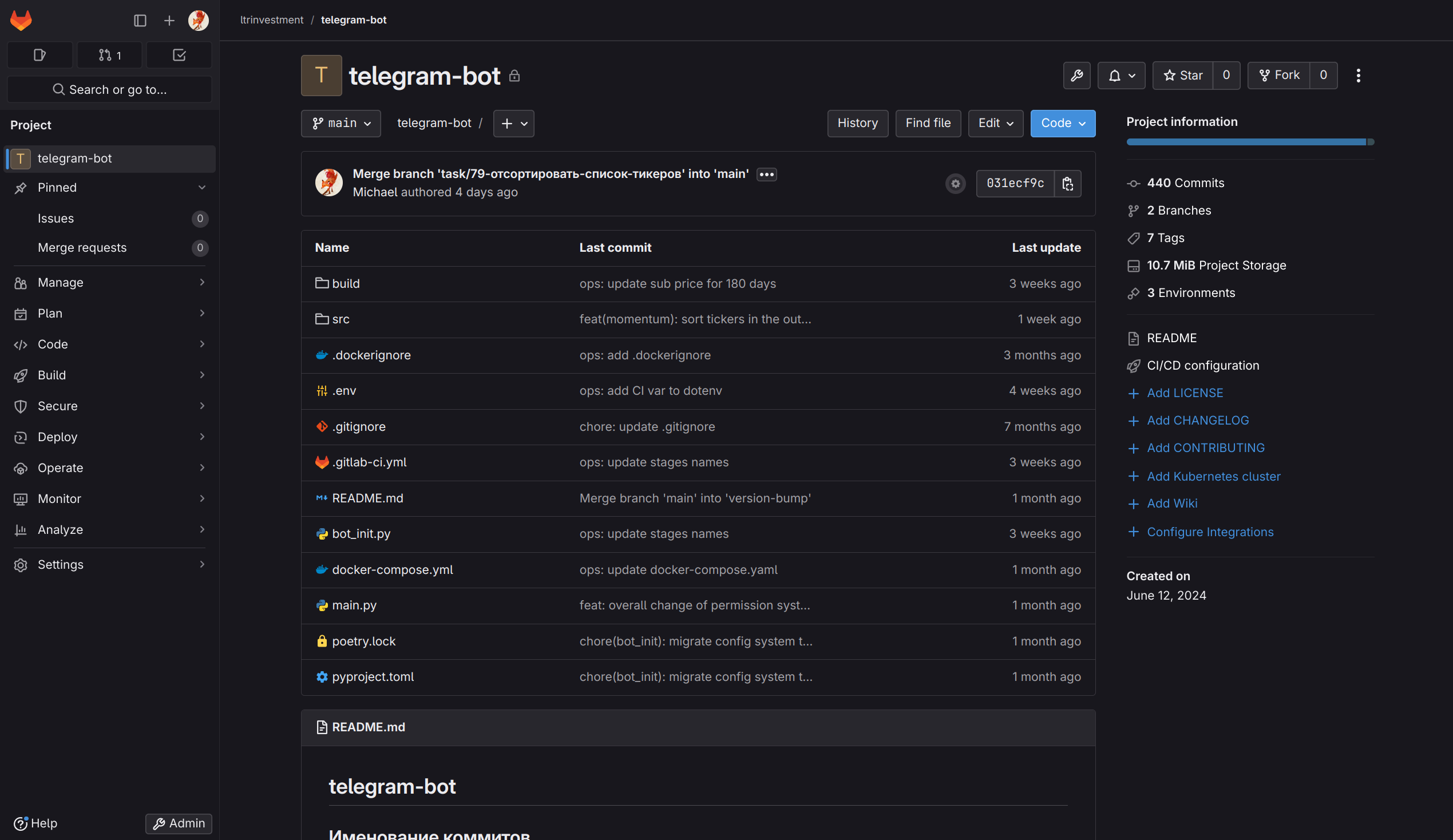 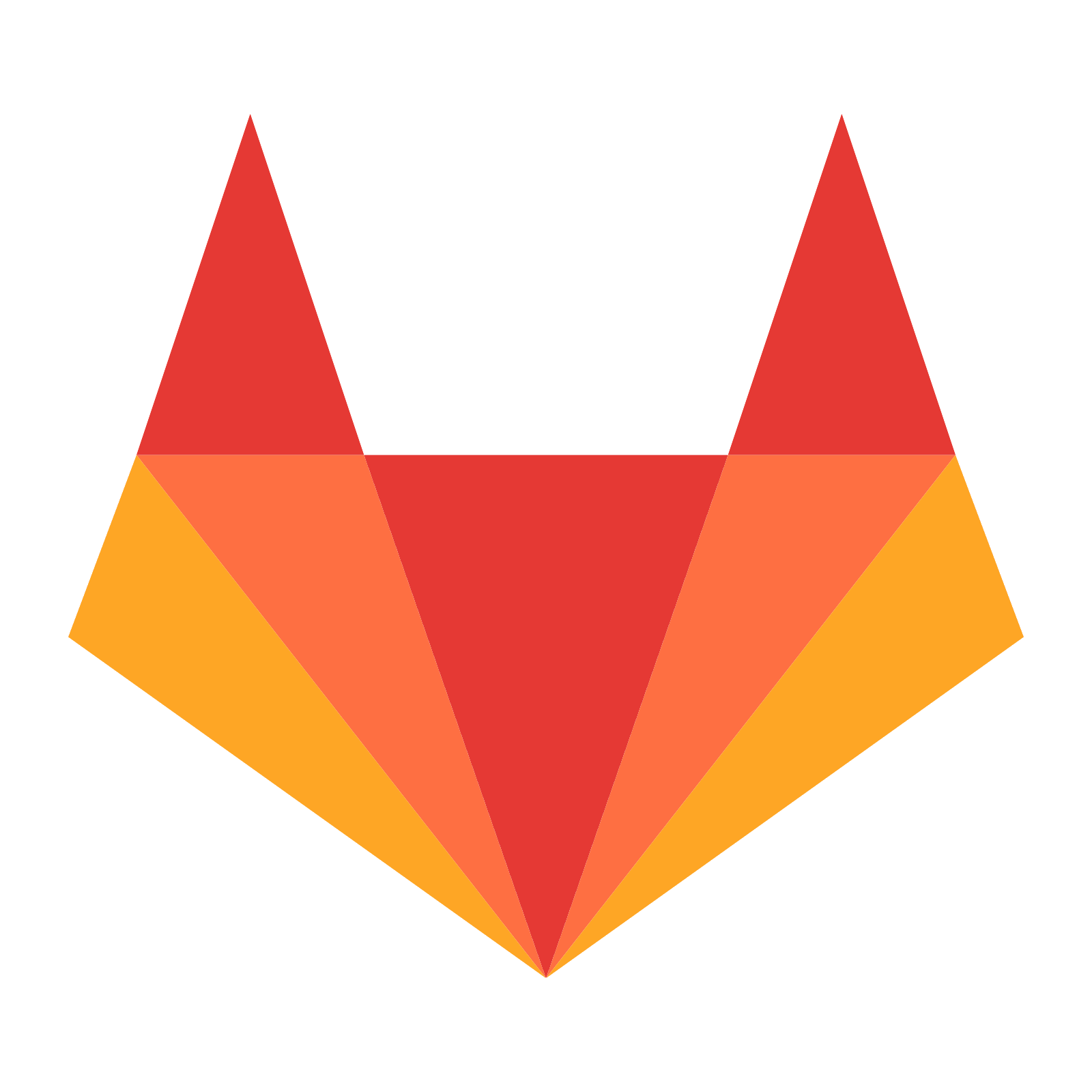 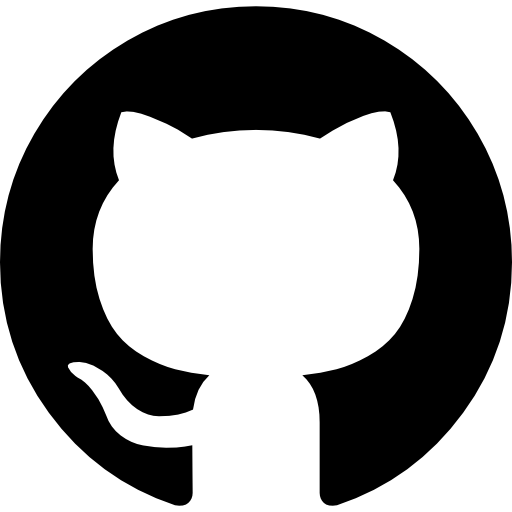 GitLab как DevOps платформа
/18
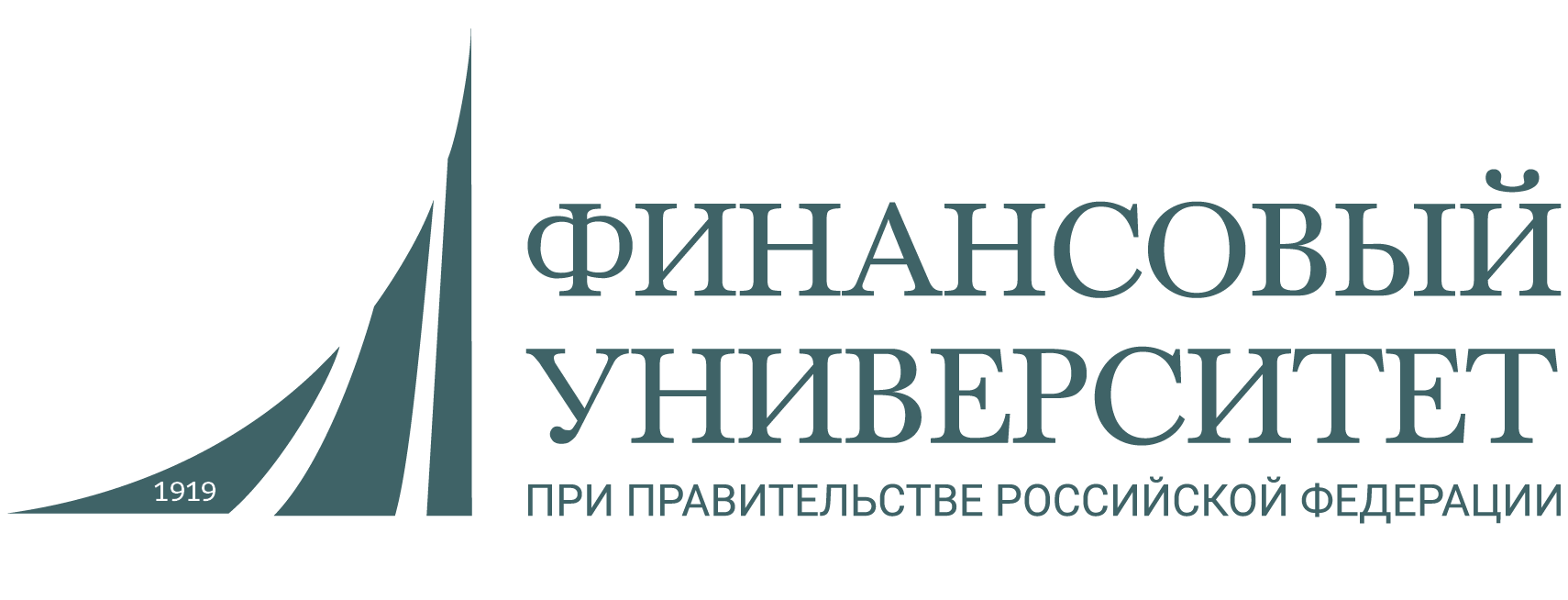 GitLab Overview
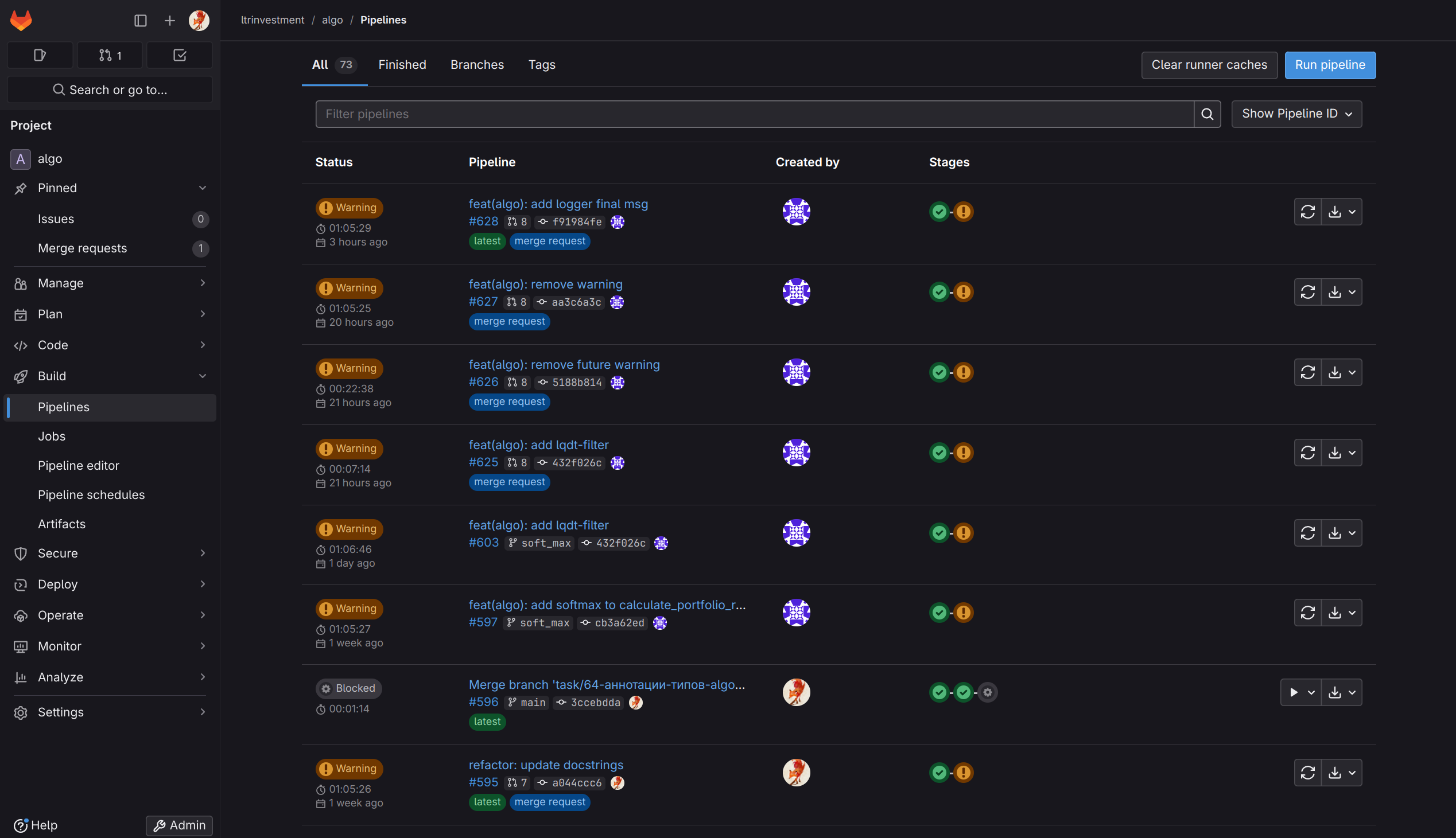 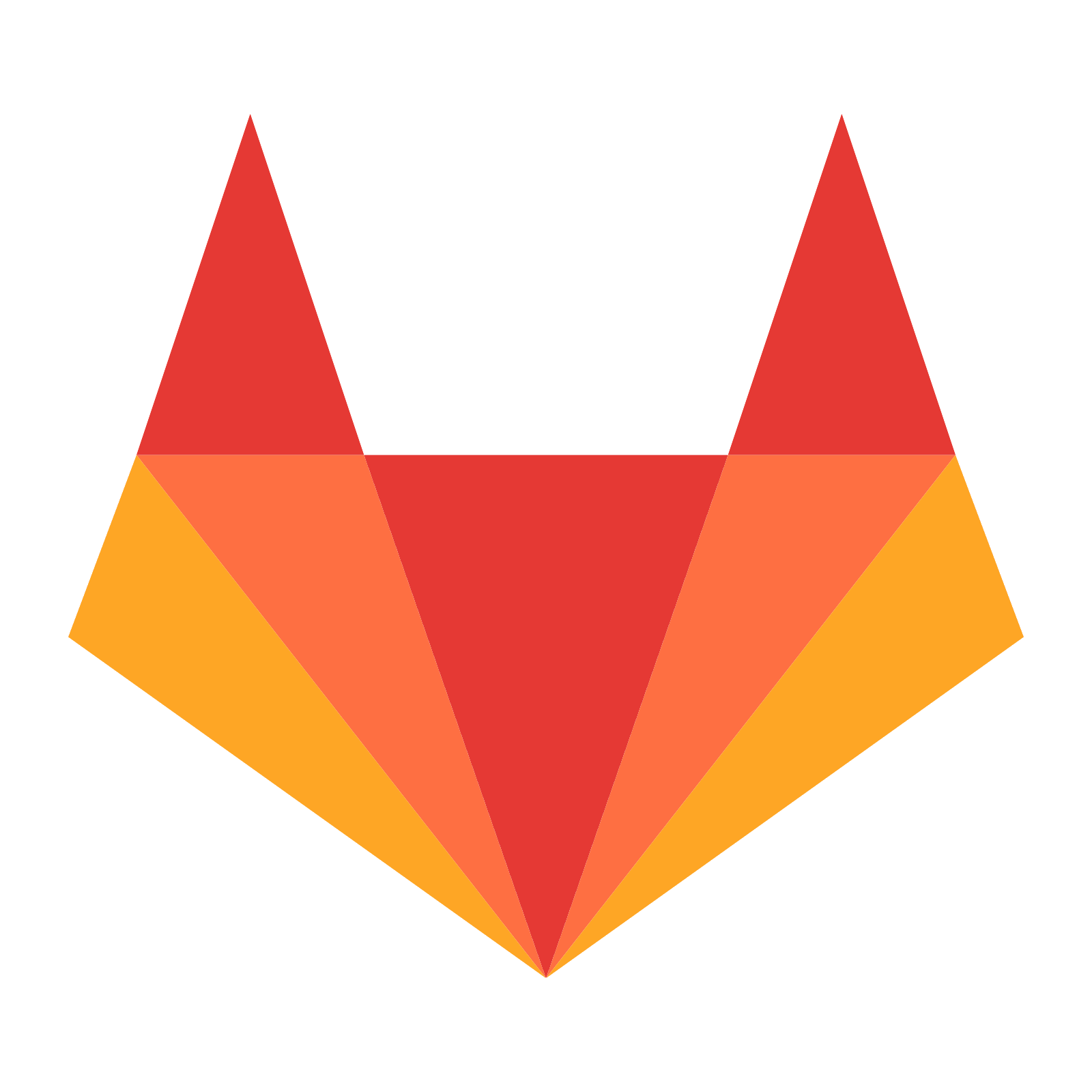 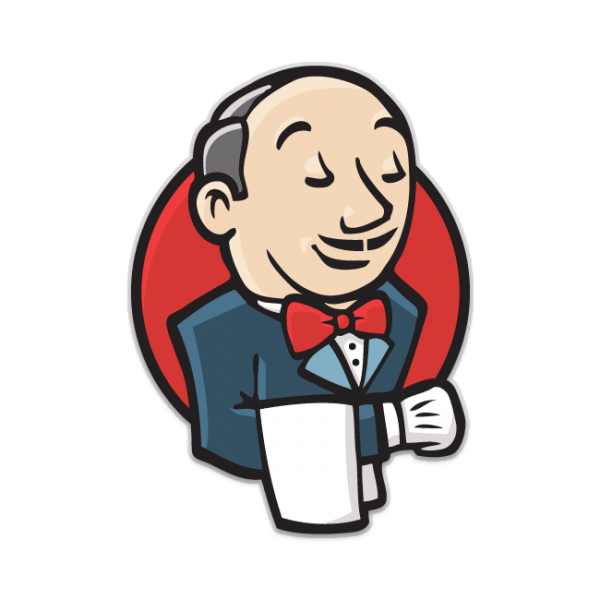 GitLab как DevOps платформа
/18
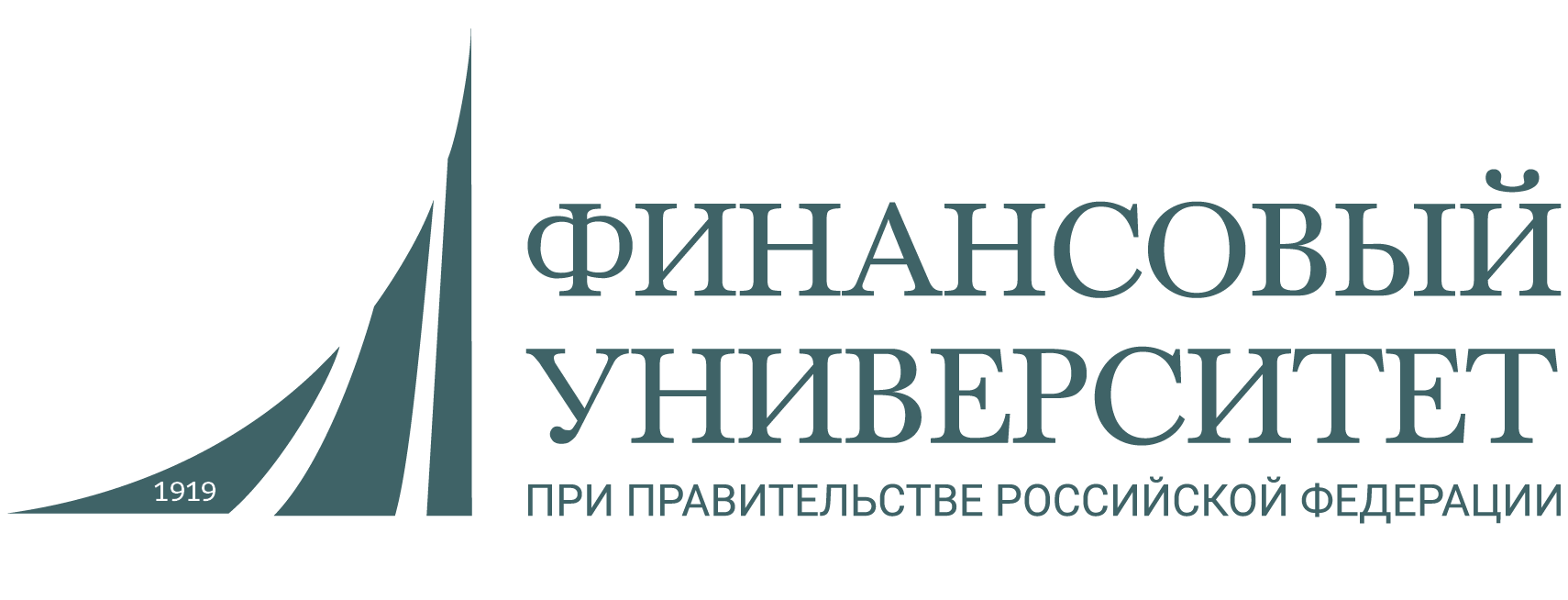 GitLab Abilities
Основные возможности GitLab:
Управление репозиториями и версиями кода
Непрерывная интеграция и доставка
SAST/DAST/Secrets/RBAC
Управление проектами и процессами разработки
Глобальное распределение репозиториев (GitLab Geo)
Мониторинг
Wiki
API
Package/Container/Model Registry
GitLab как DevOps платформа
/18
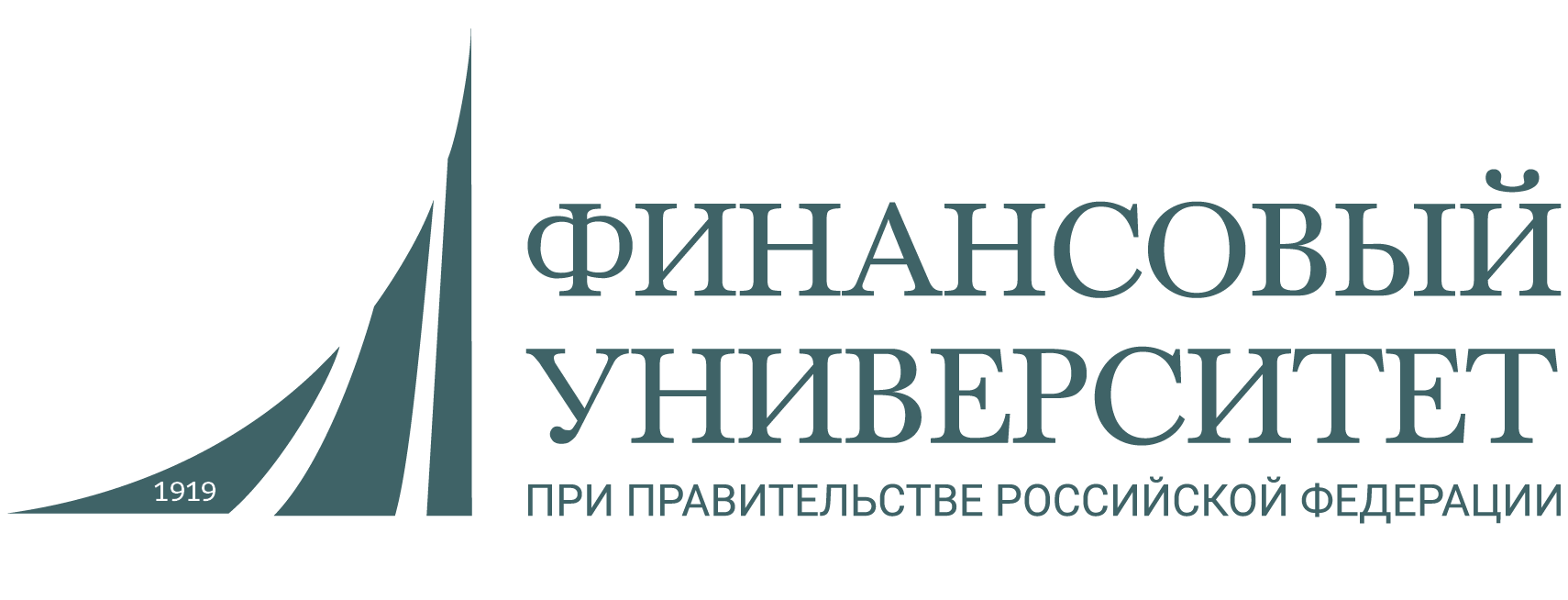 GitLab Deploy
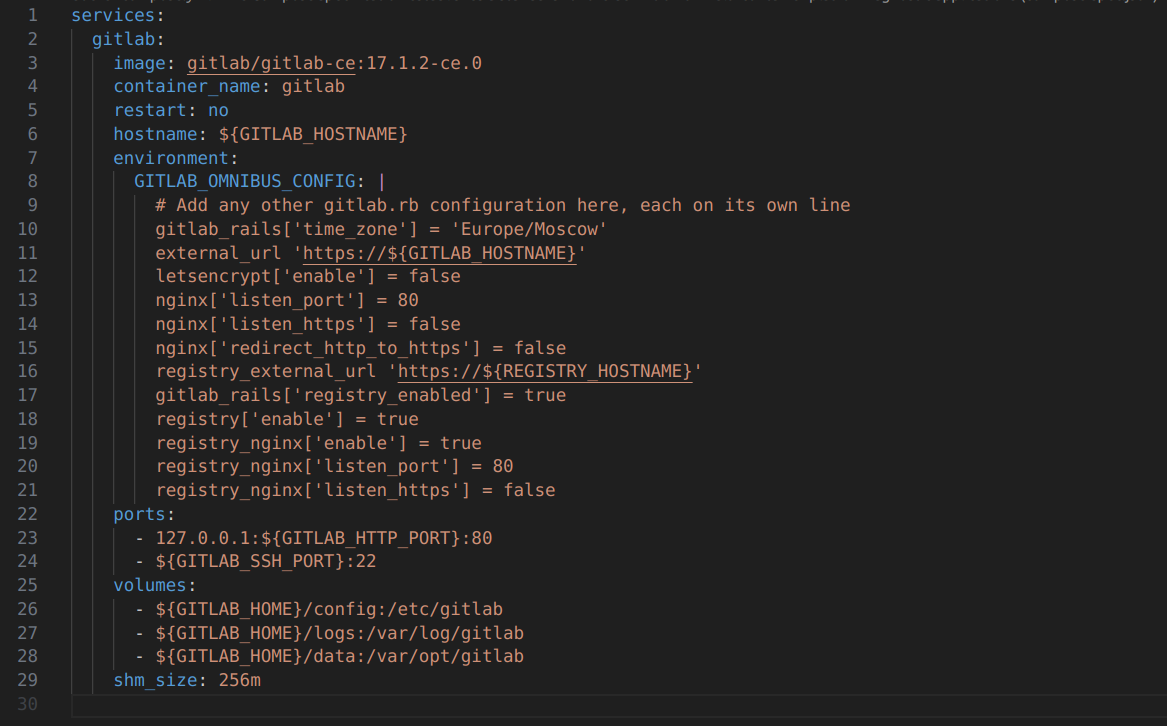 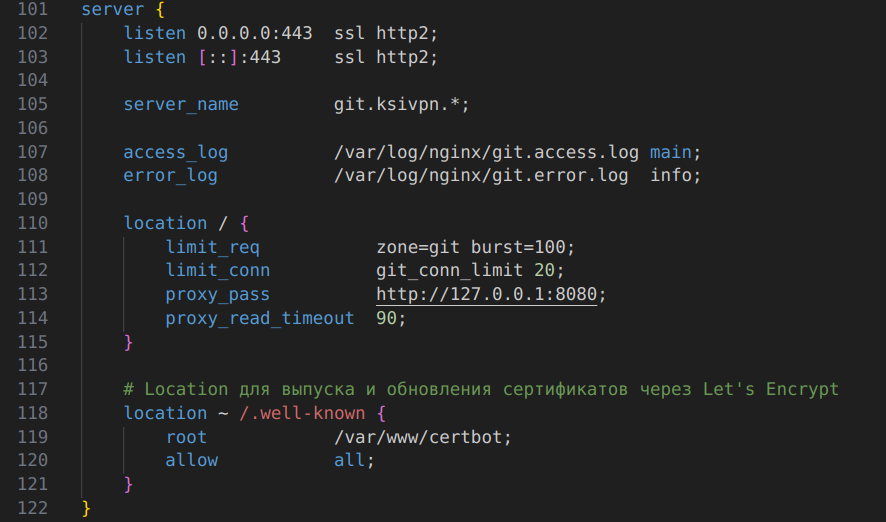 GitLab как DevOps платформа
/18
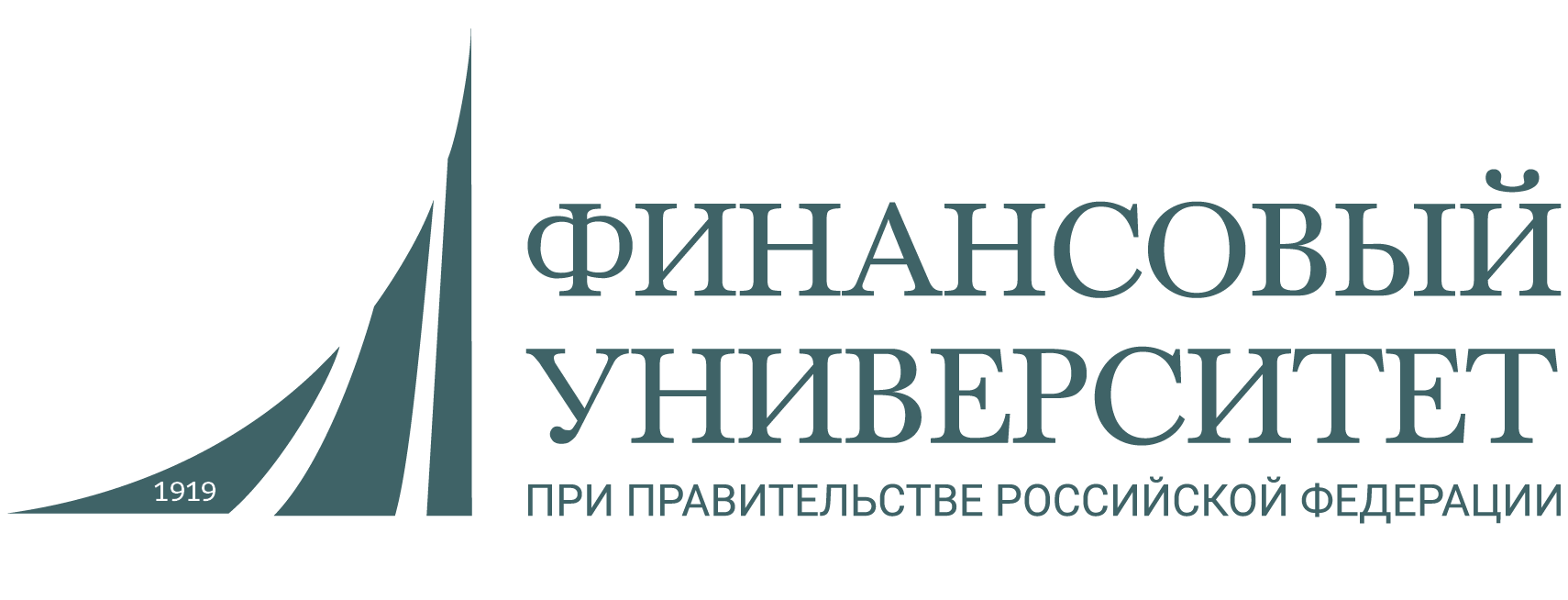 GitLab Issue
Если не заниматься проблемой, то приходит:
Отсутствие единого источника правды
Запутанная цепочка инструментов
Ручные процессы CI/CD
Отсутствие инструментов для обеспечения безопасности
Недостаточный контроль над проектами
GitLab как DevOps платформа
/18
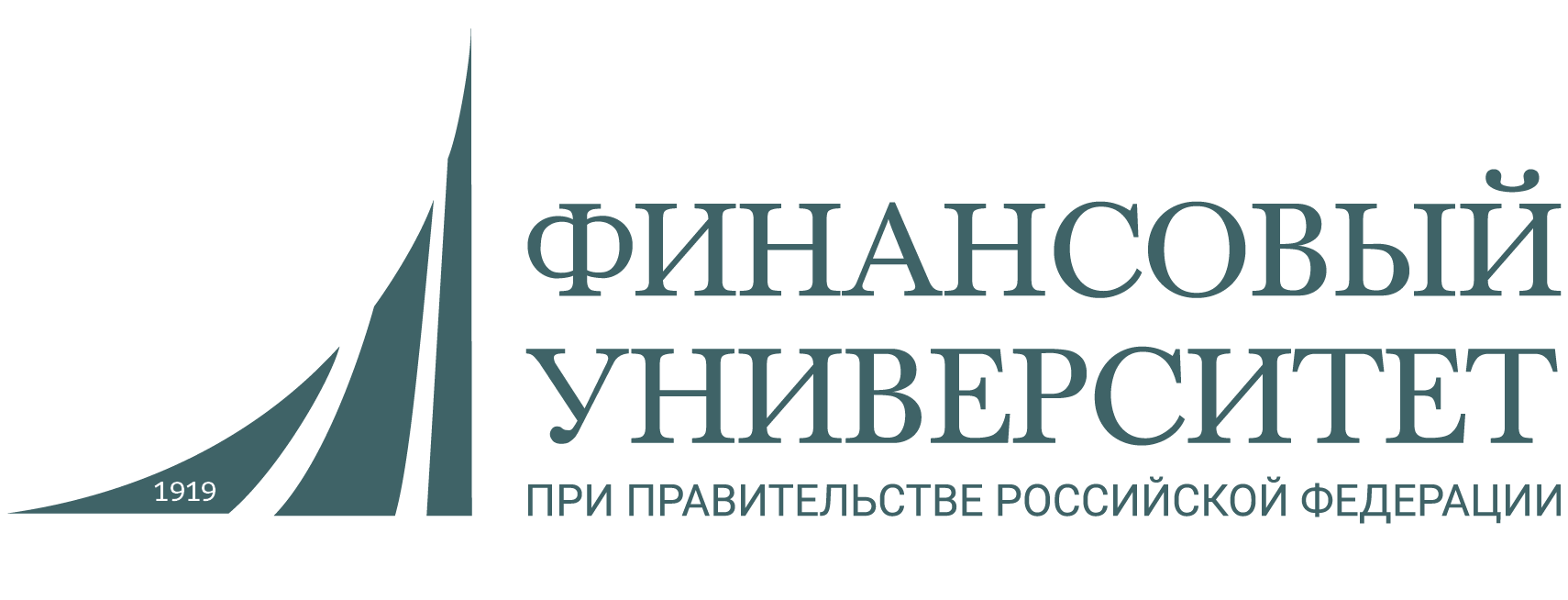 Not only GitLab
Альтернативы:
GitHub + Jenkins + Zabbix + OpenProject.
Bitbucket + Jira + Confluence.
Azure Devops
TeamCity
GitLab как DevOps платформа
/18
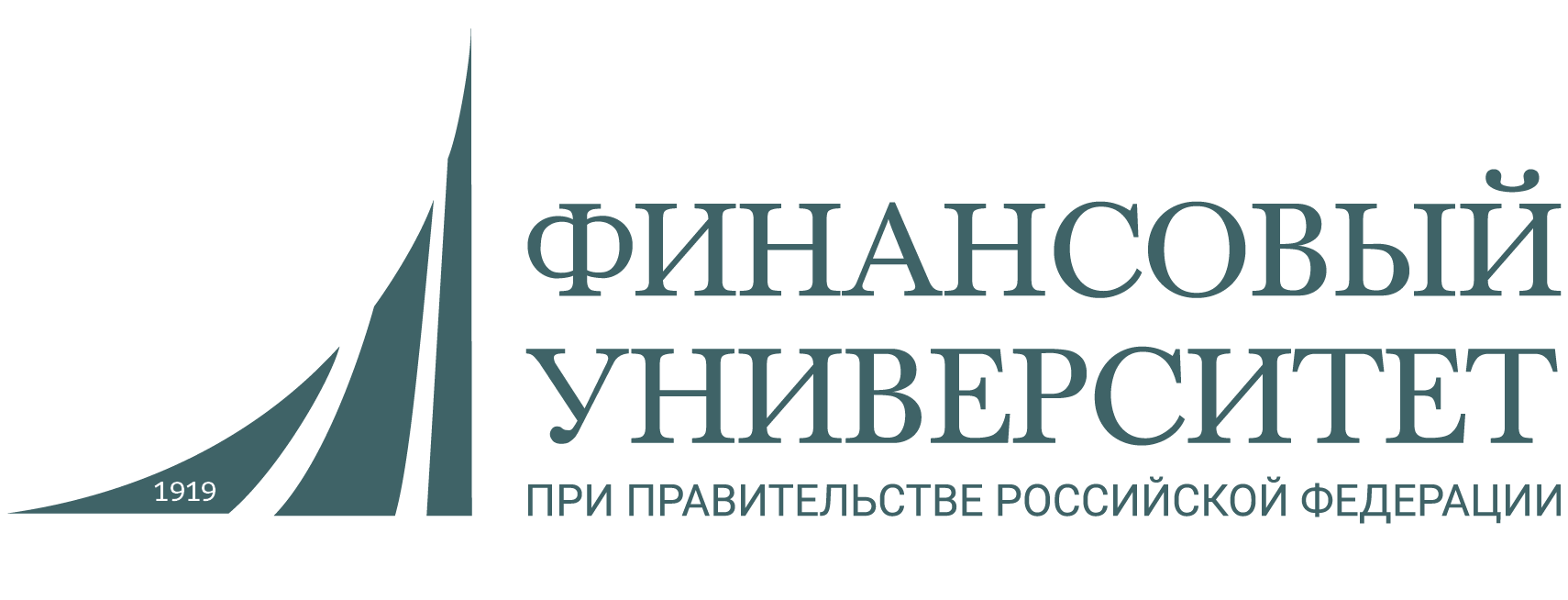 GitLab WorkFlow
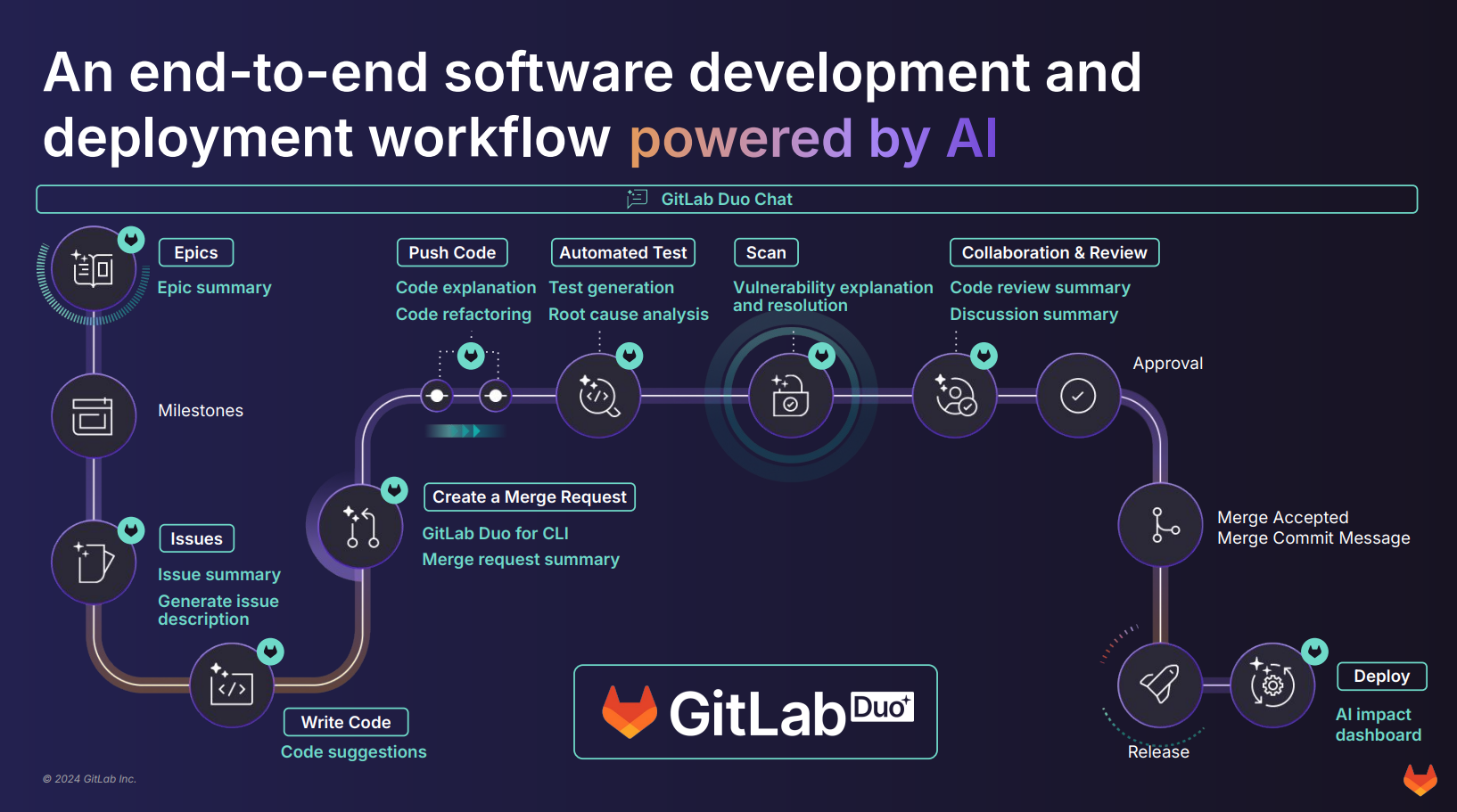 GitLab как DevOps платформа
/18
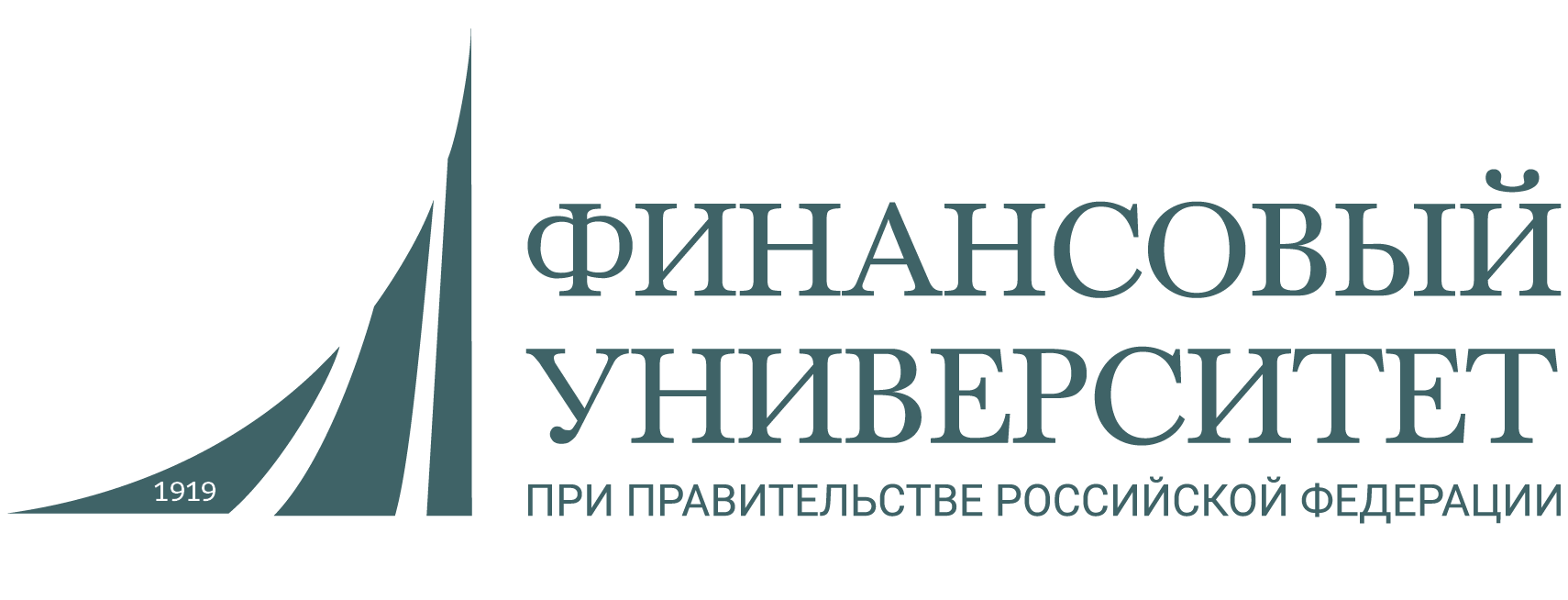 GitLab EE
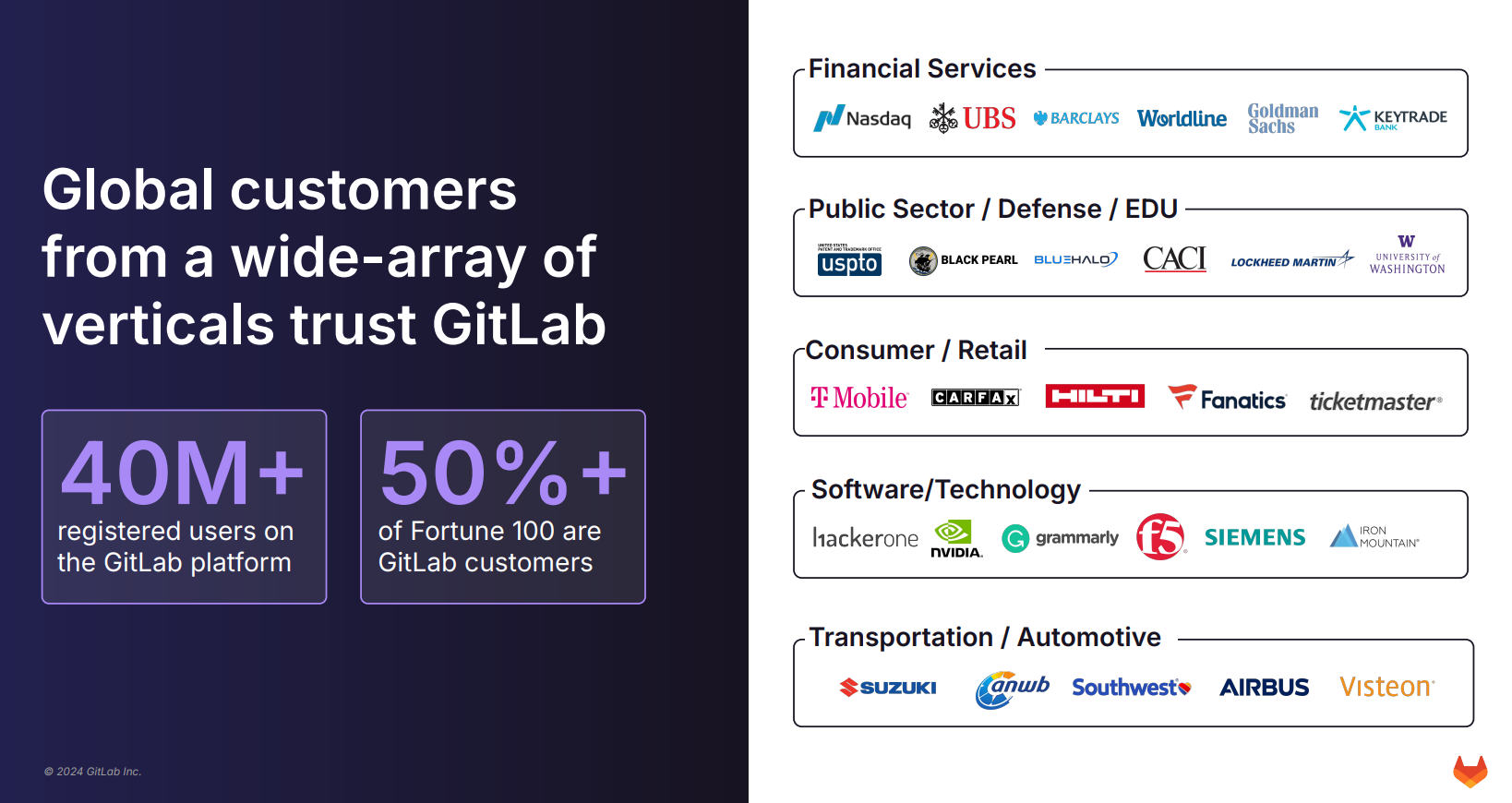 GitLab как DevOps платформа
/18
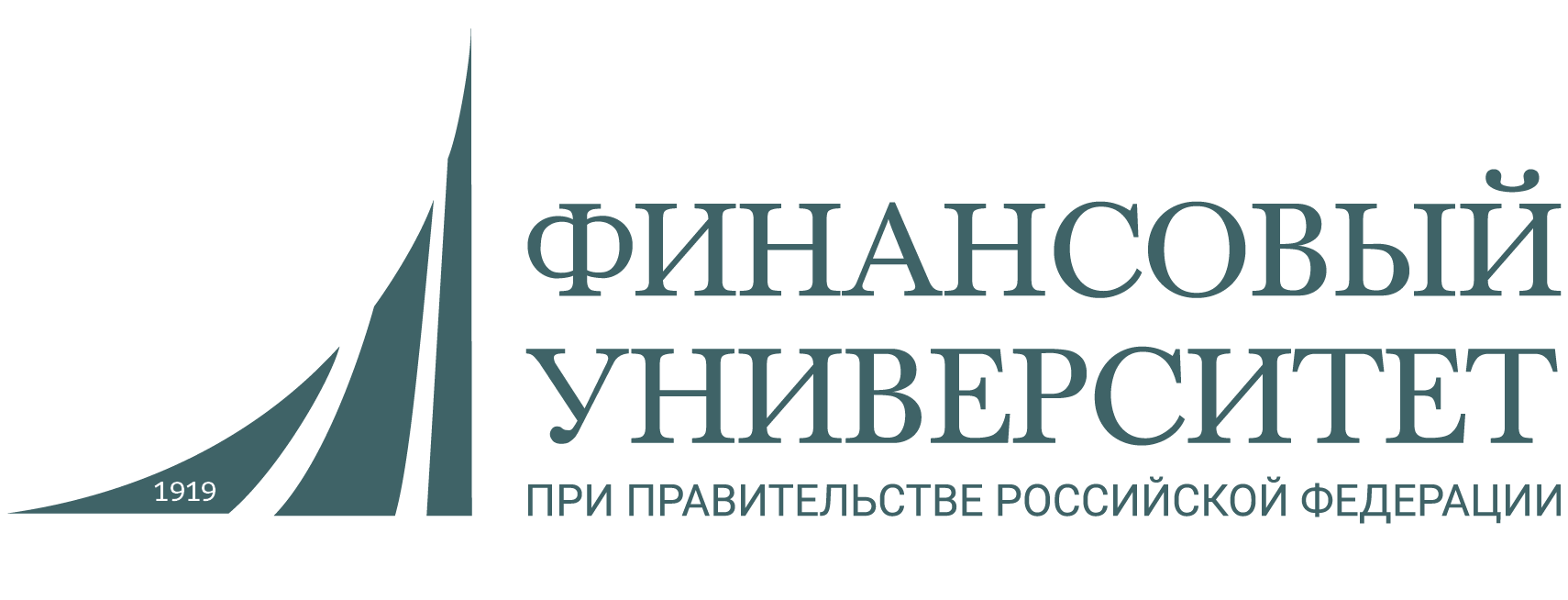 GitLab EE
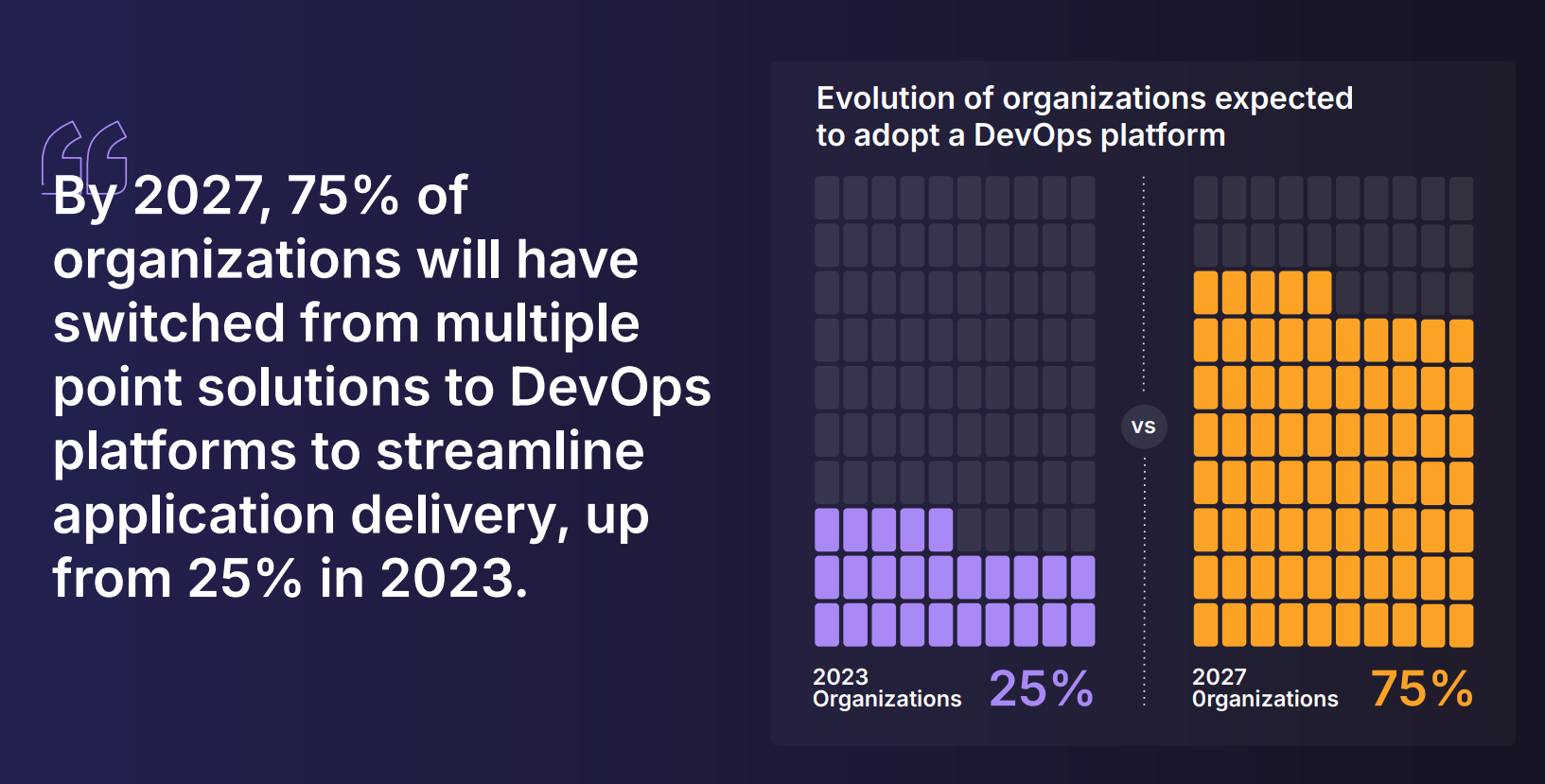 GitLab как DevOps платформа
/18
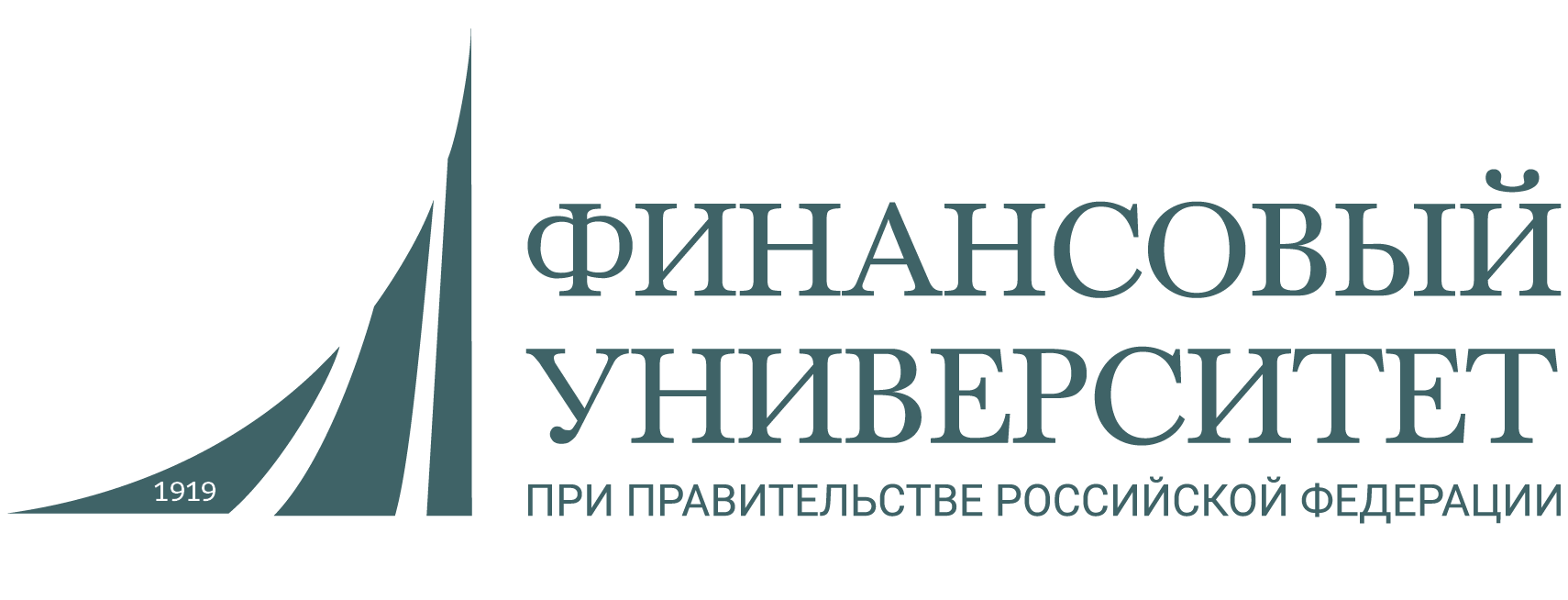 GitLab EE
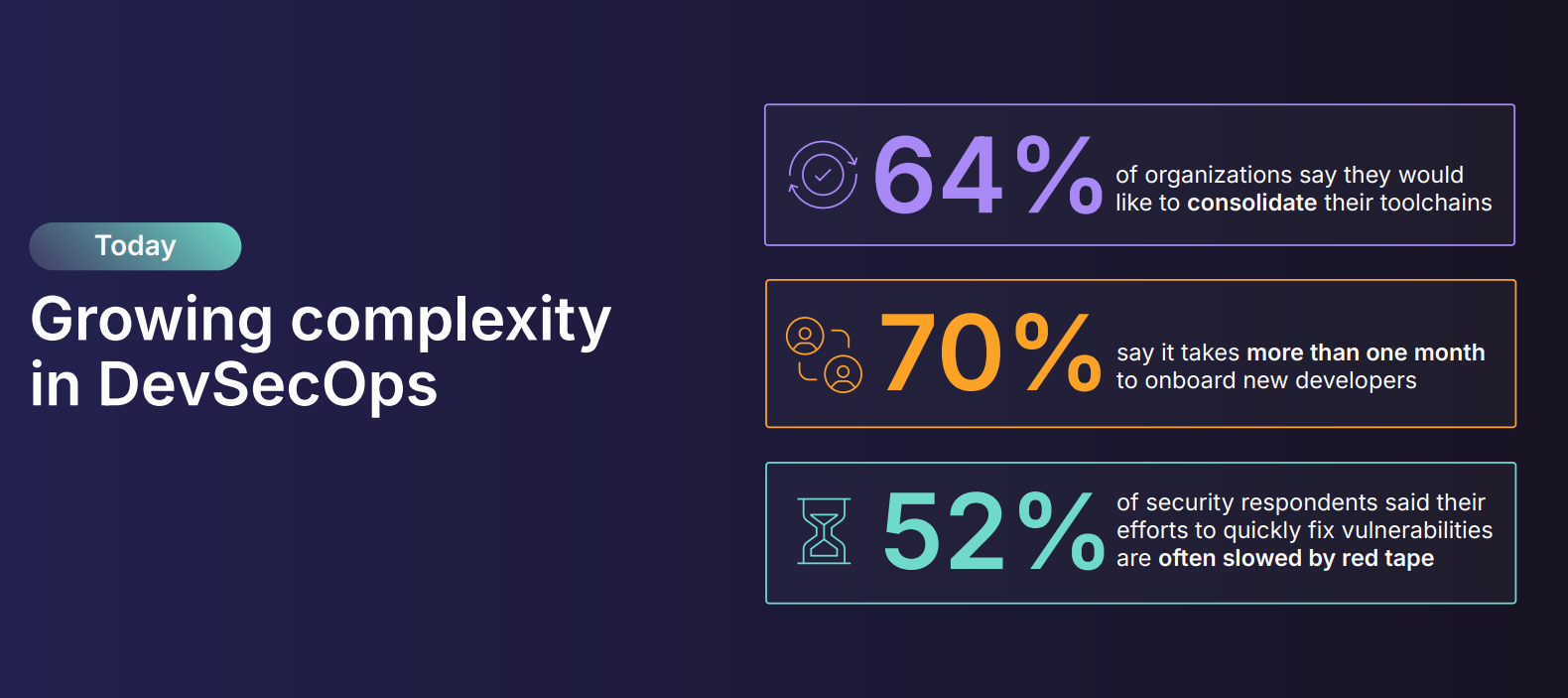 GitLab как DevOps платформа
/18
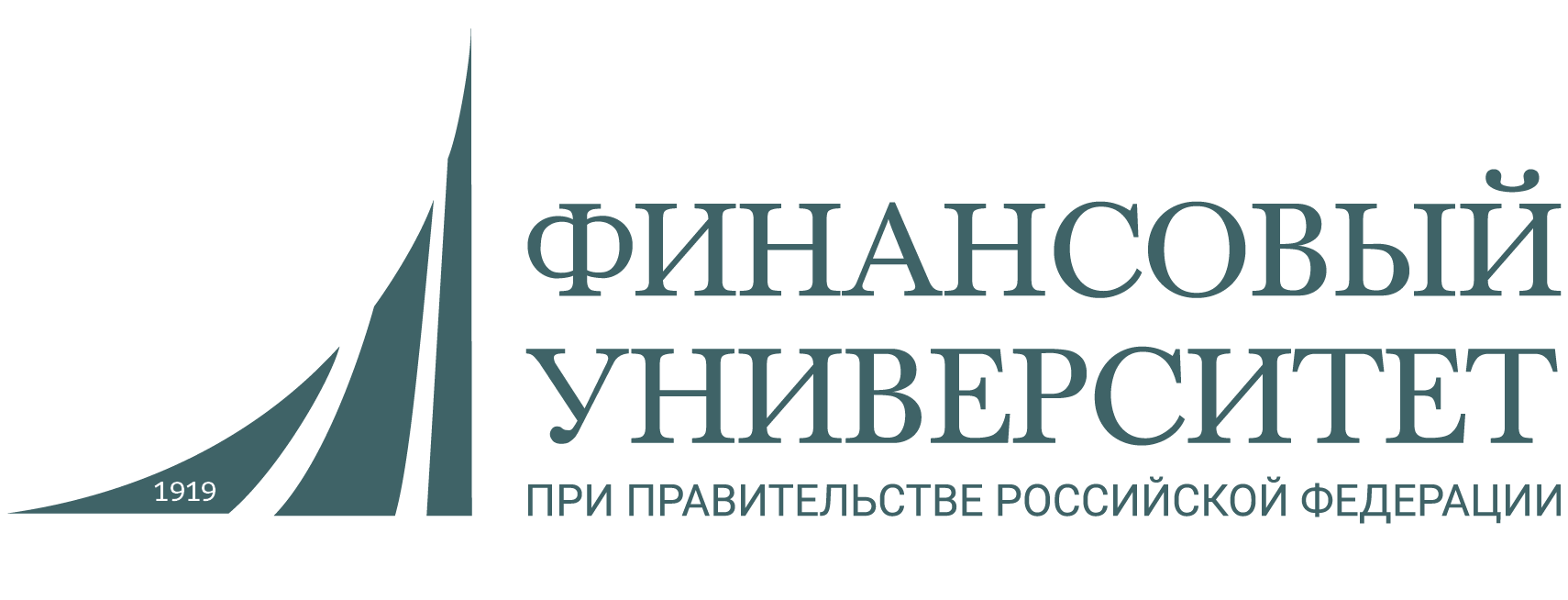 GitLab EE
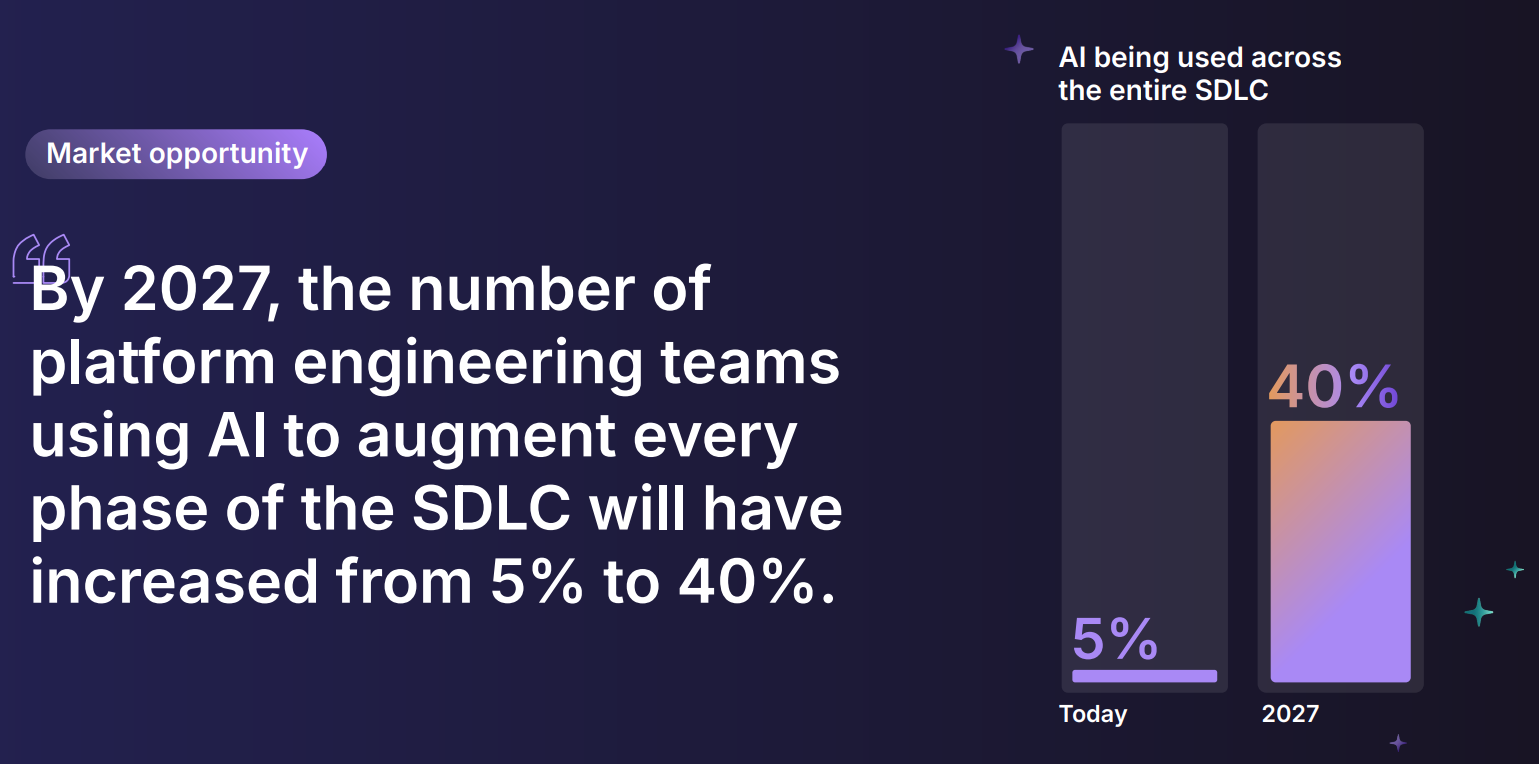 GitLab как DevOps платформа
/18
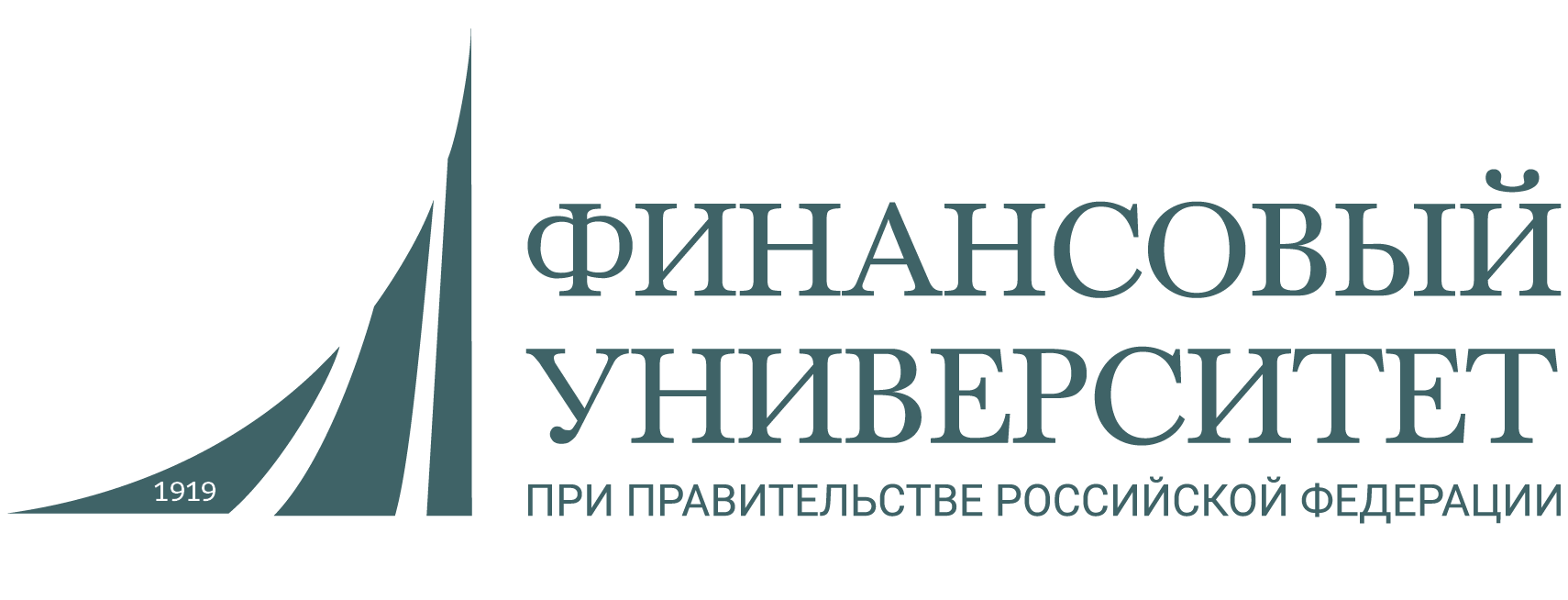 GitLab EE
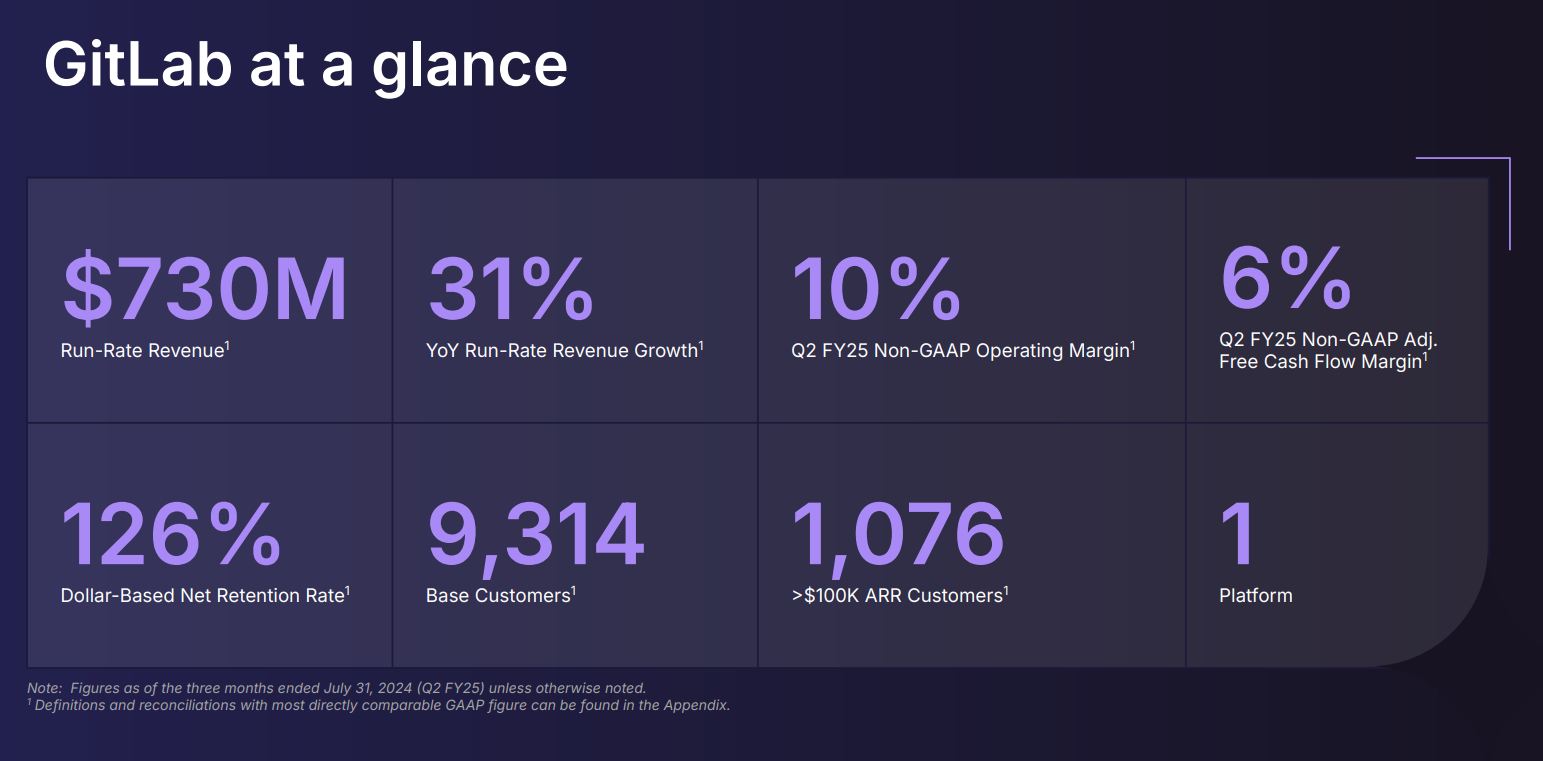 GitLab как DevOps платформа
/18
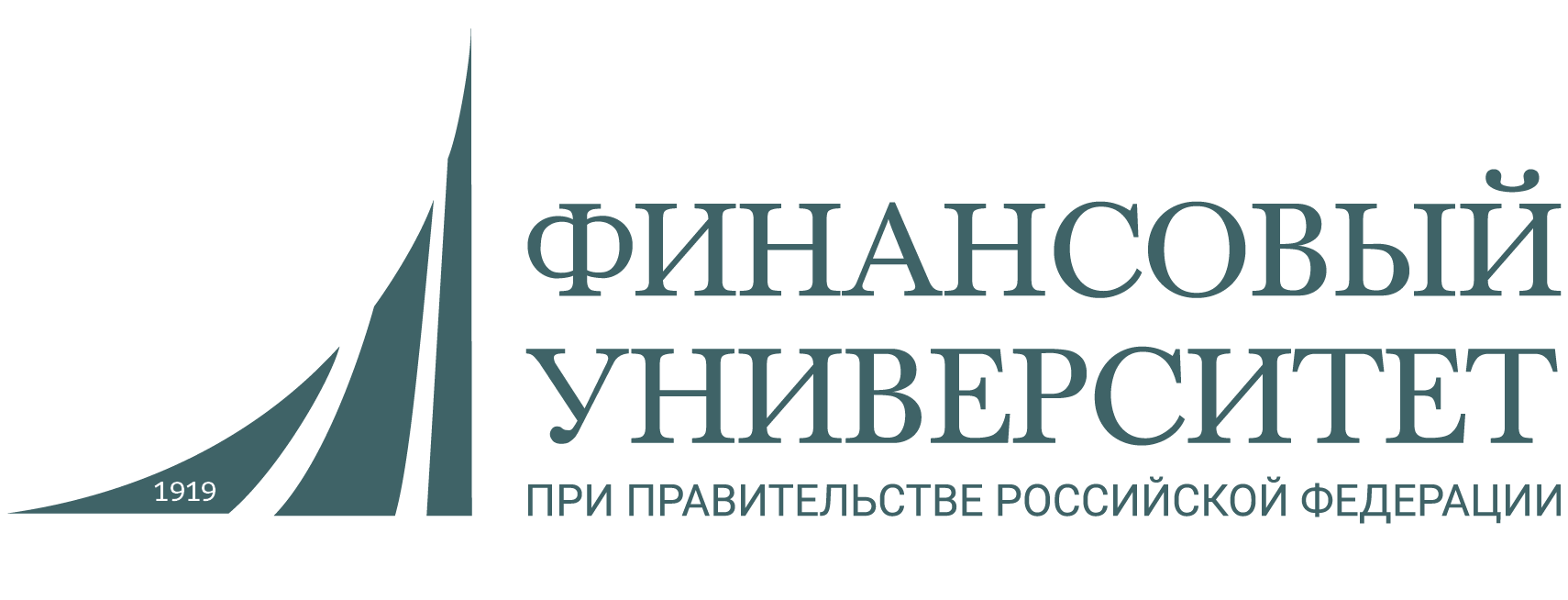 GitLab EE
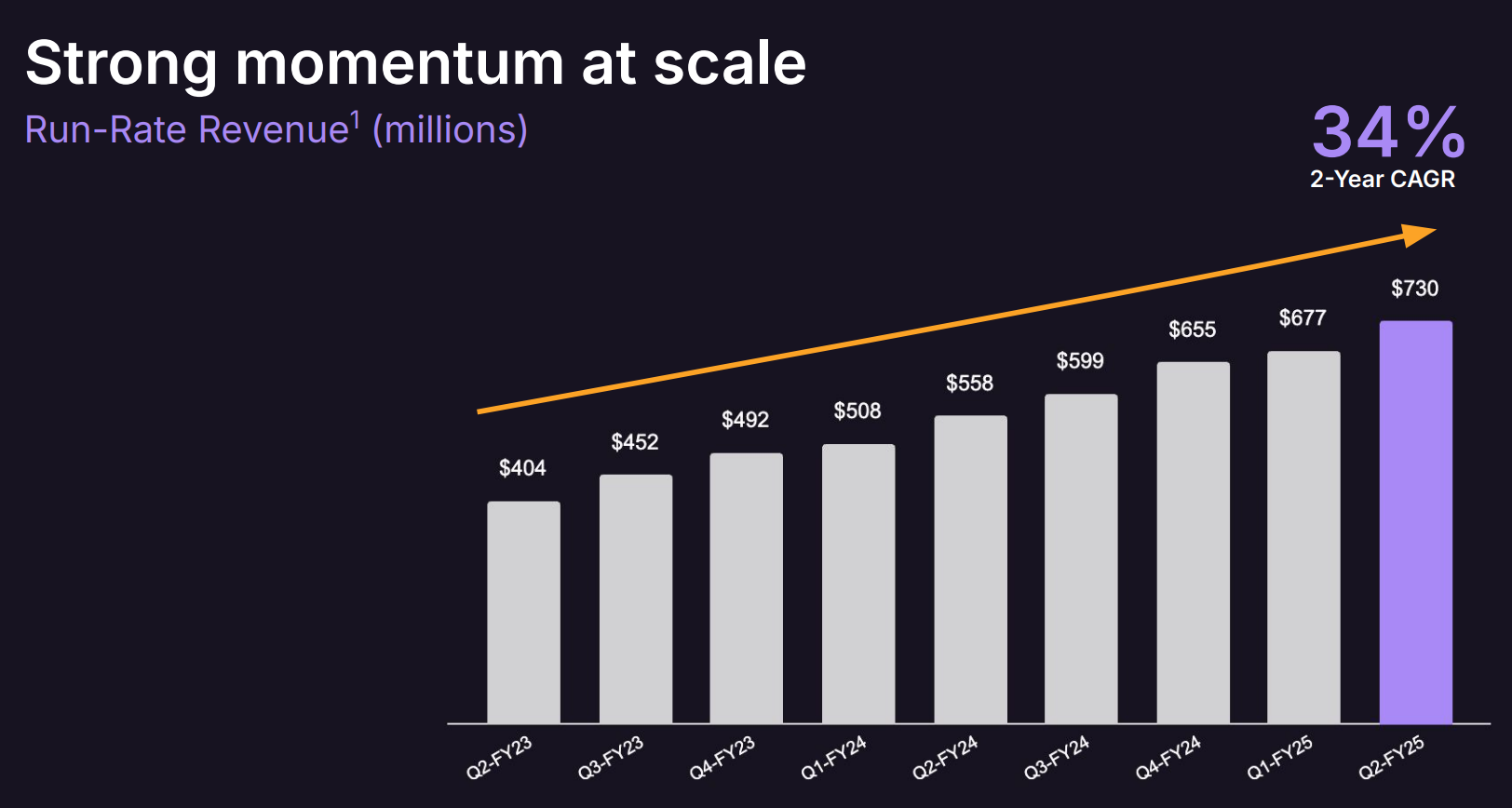 GitLab как DevOps платформа
/18
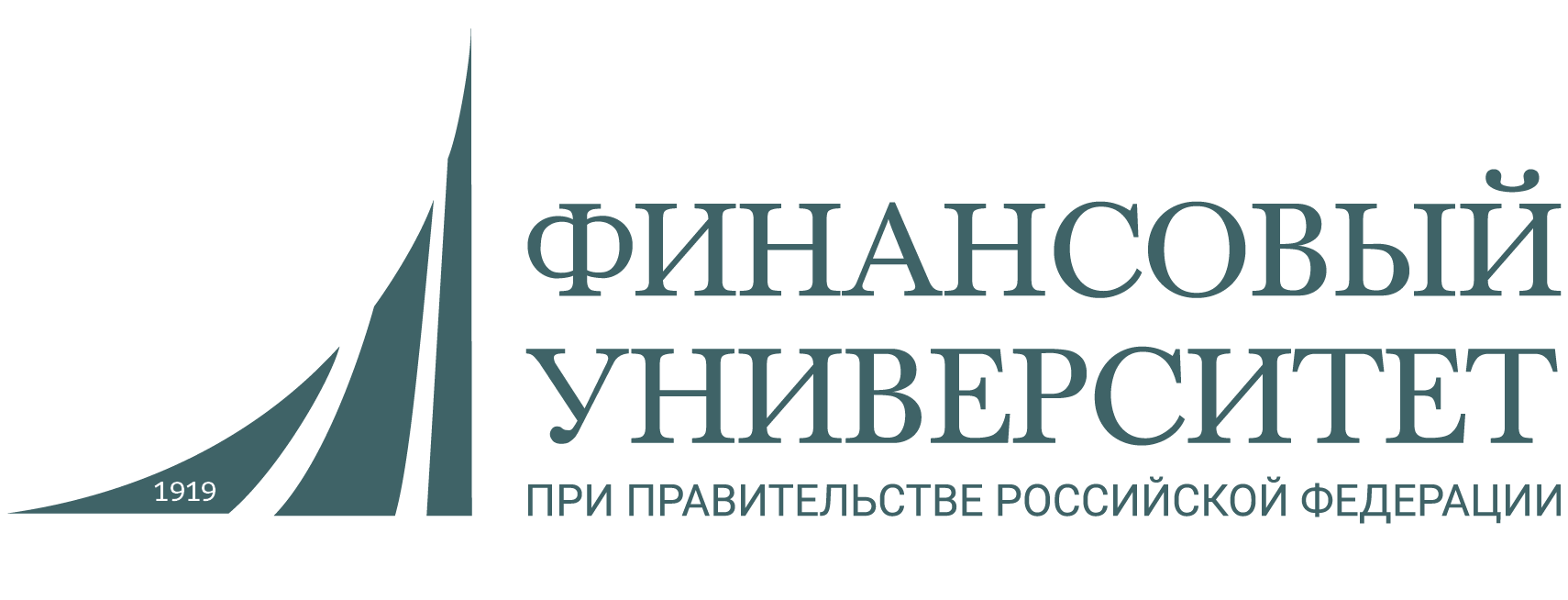 GitLab EE
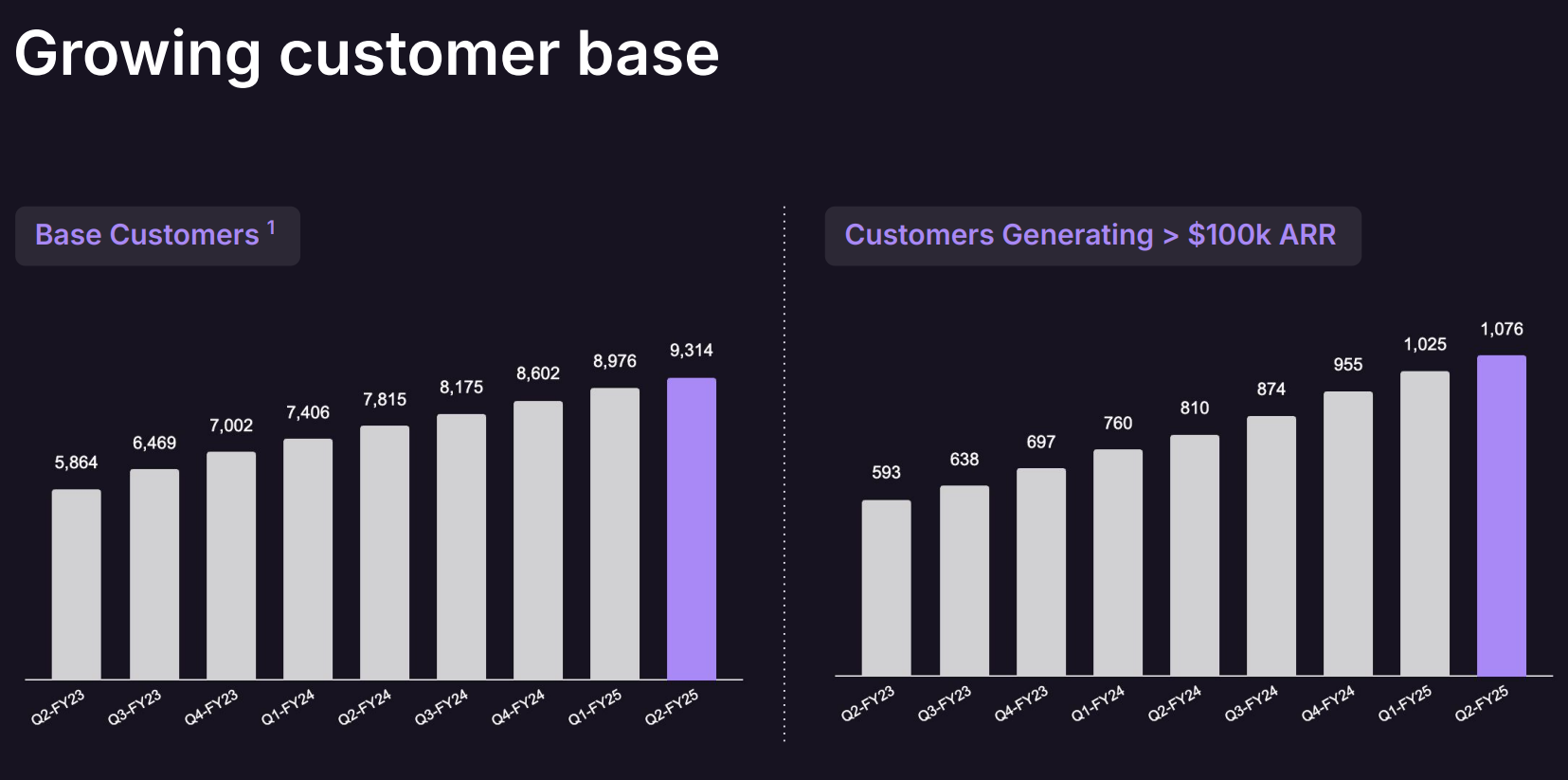 GitLab как DevOps платформа
/18
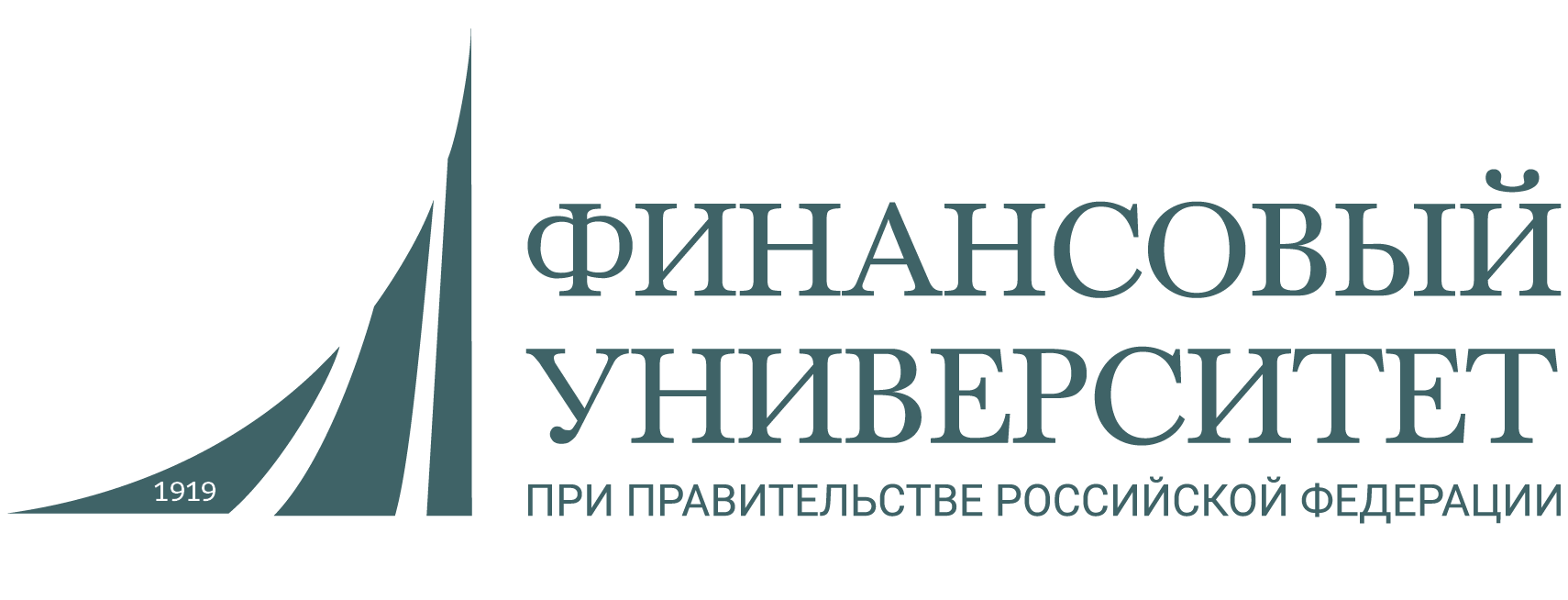 GitLab EE
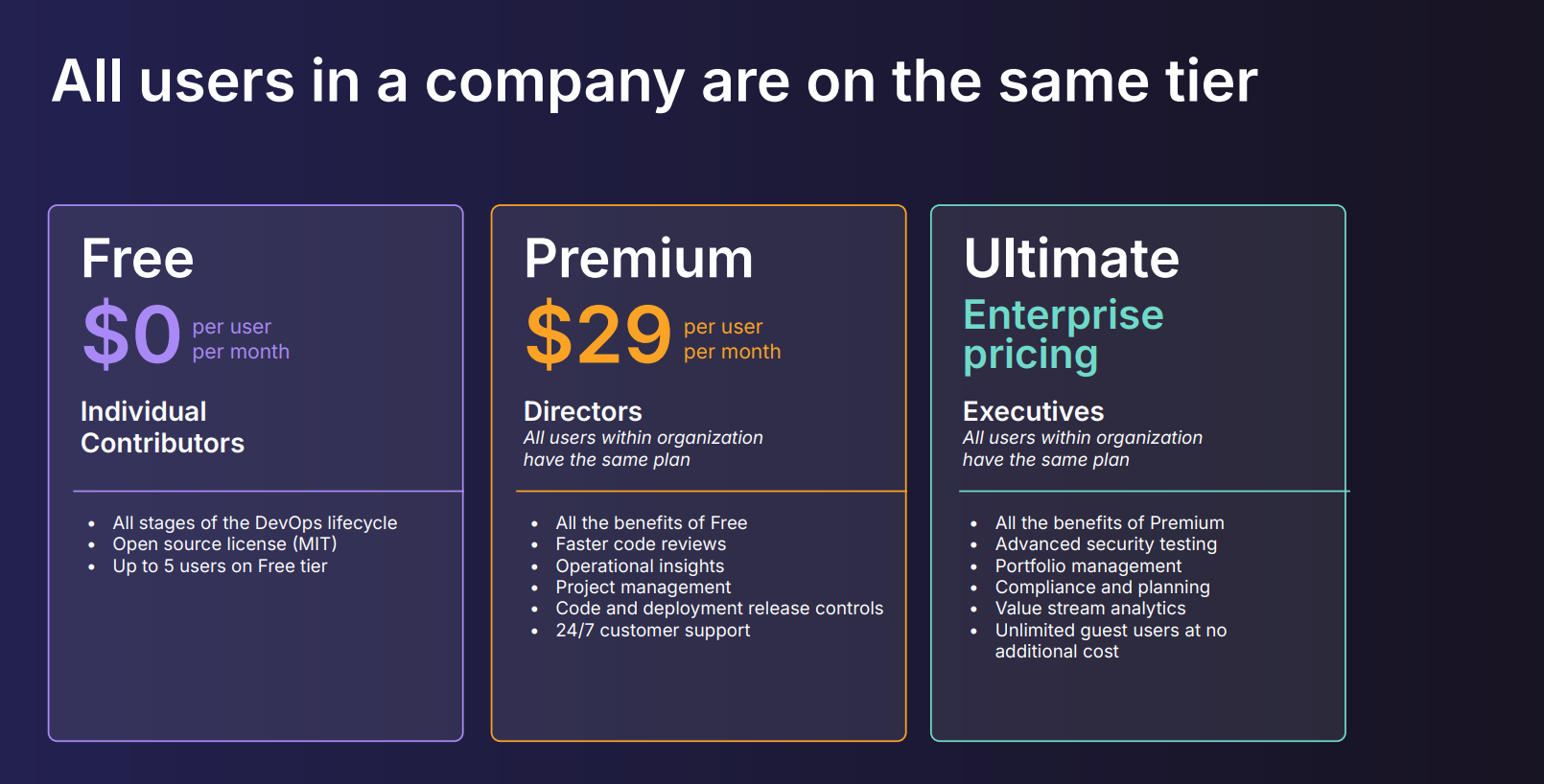 GitLab как DevOps платформа
/18